Your 
Little Pink 
Adventure Starts 
NOW
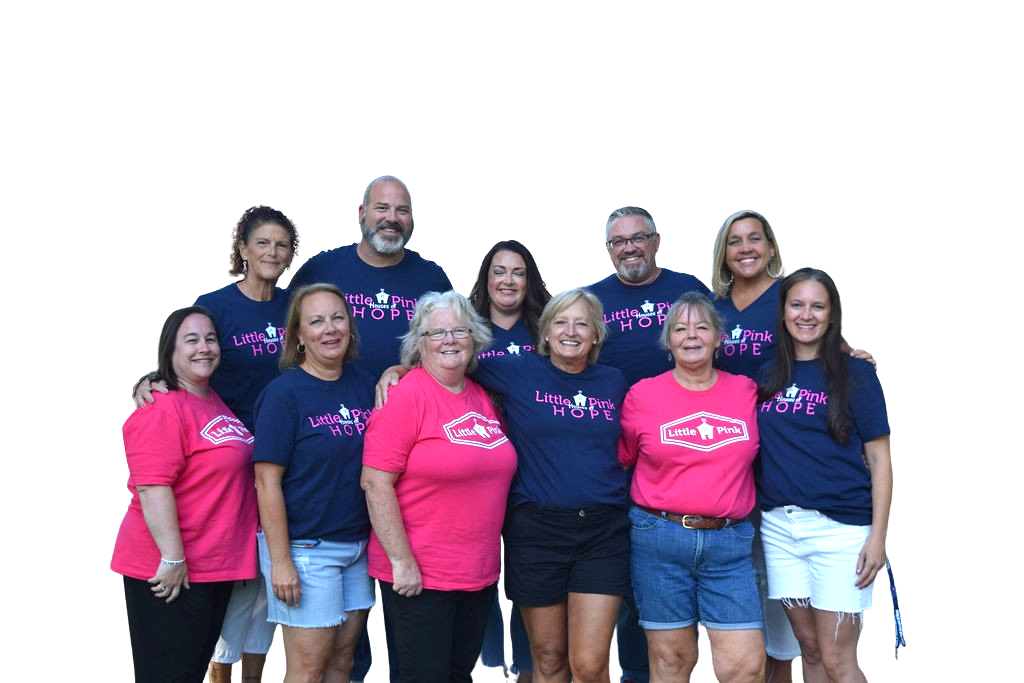 Volunstar Retreat Training
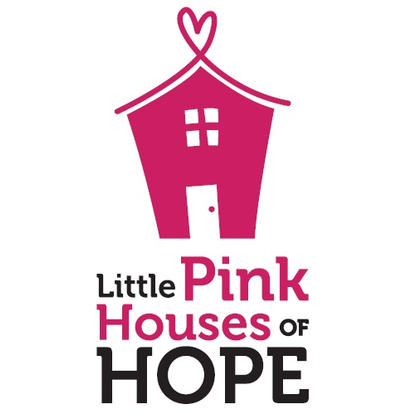 BUILDING TEAMS OF INTENTION
POWER OF INTENTION
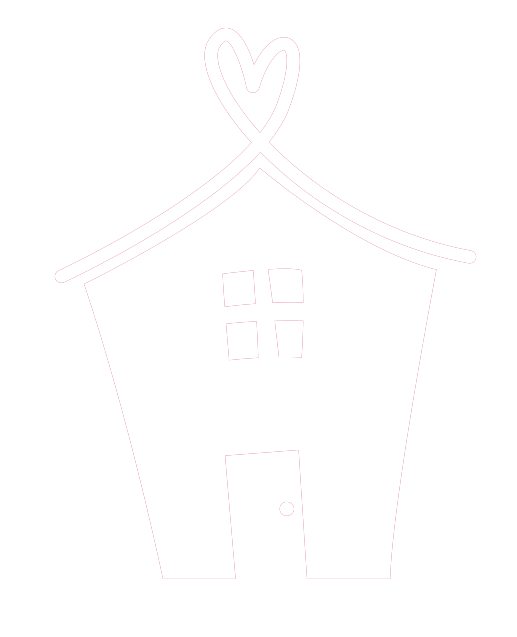 Screen 3
WHY ARE WE HERE?

WHAT IS THE PURPOSE OF LITTLE PINK?
REVIEW YOUR FAMILY APPLICATION
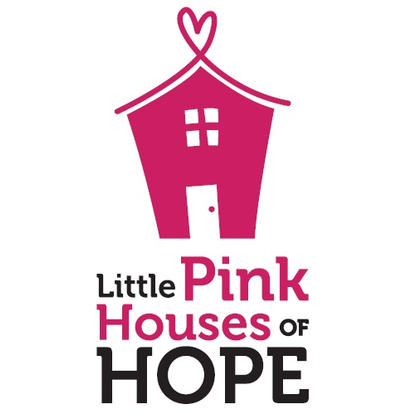 1
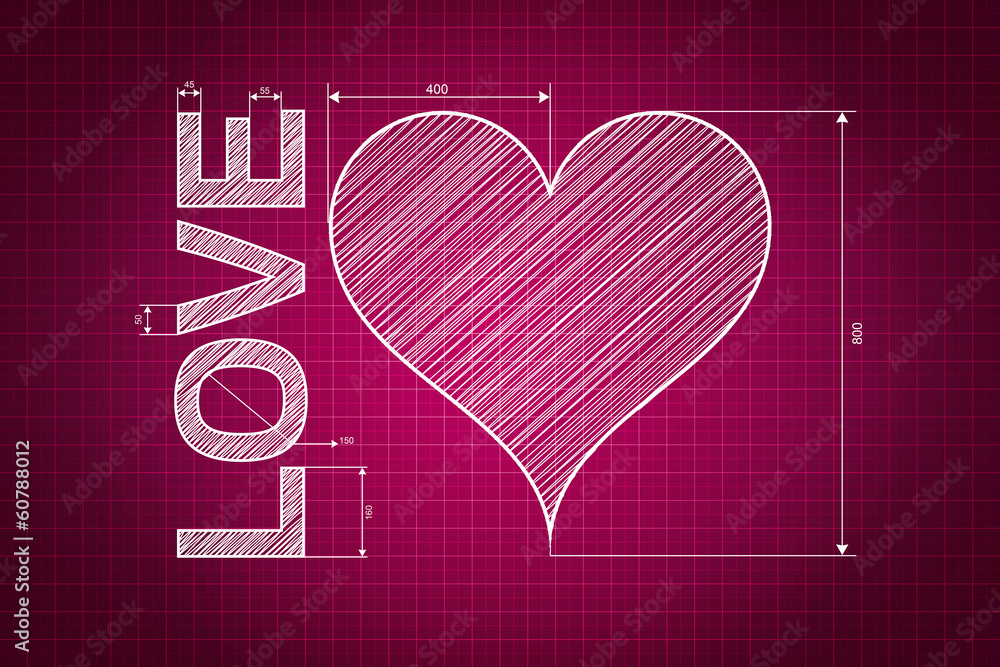 lp love slide
SIDE NOTES 
INTENTIONAL 3
CARE
LITTLE PINK KEY VALUES
1
2
23
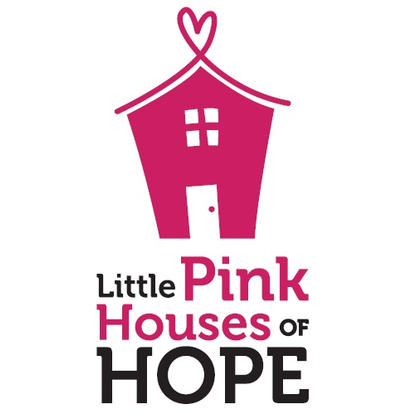 Our story
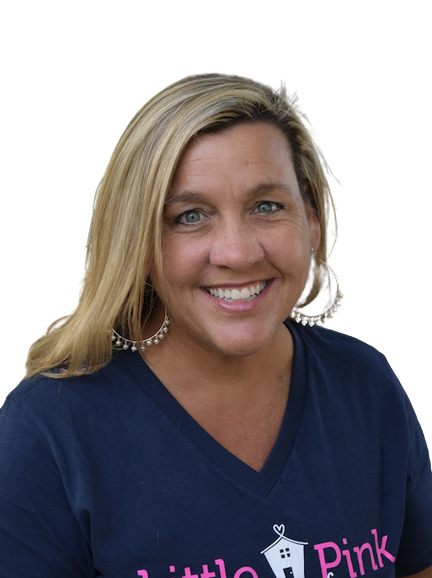 Who We Are
History
Founded by breast cancer survivor, 
Jeanine Patten-Coble in 2010
Have served more than 1000+ families to date
Headquartered in Burlington, NC
https://vimeo.com/64565098?embedded=true&source=vimeo_logo&owner=14792234
Our Mission
Put a huge loving embrace around families as they are going through the physically, socially, emotionally and financially draining cancer journey.  Give each family a renewed sense of HOPE!
Our reach
Alabama, Arizona, California,  Connecticut, Florida, Georgia, Maryland, North Carolina, South Carolina, and US Virgin Islands.
3
YOUR STORY
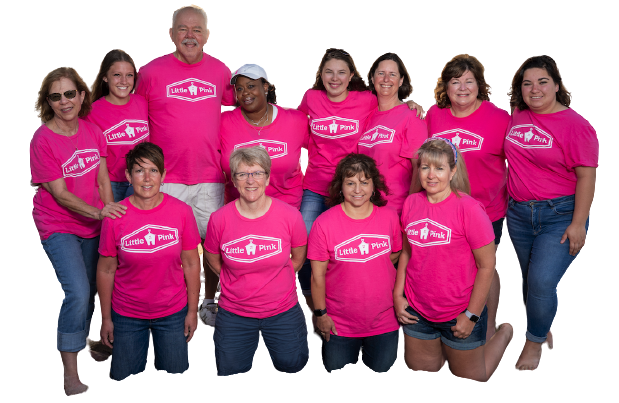 Meet the Team
One of the most beautiful things you can do on this earth is let people know they are not alone.
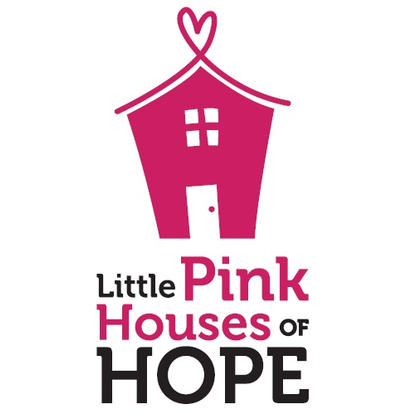 Thank you for serving!
4
We will be INTENTIONAL!

Intentional stewardship- we have been entrusted by local donors and we need to be careful and responsibly manage those relationships.
 
Intentional connection – our goal is to help form deep bonds between people.  We do this by:
making others feel seen and valued! 
Having positive energy
building trust
 
Intentional Inspiration – we want your creative energy, ideas, and enthusiasm!  It will inspire our team and our families! 
 
When you are intentional, you choose to make decisions and take action on what's important!
Live Intentionally
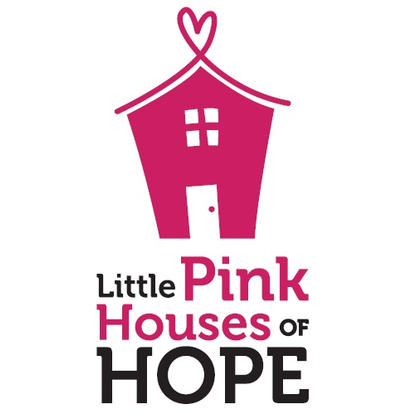 5
YOUR ROLES
Your main goal is to be 
"Ridiculously Present"

LP Ambassador
Family liaison
Safety/risk management/liability agent
Team Player
Relationship Builder/Valuing people
Quality control specialist
Cheerleader

What roles did we NOT list?
Meet the Team
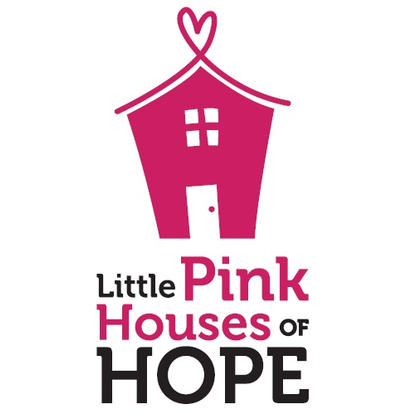 6
What is your 
t-shirt speech?
Be prepared to be ambassador
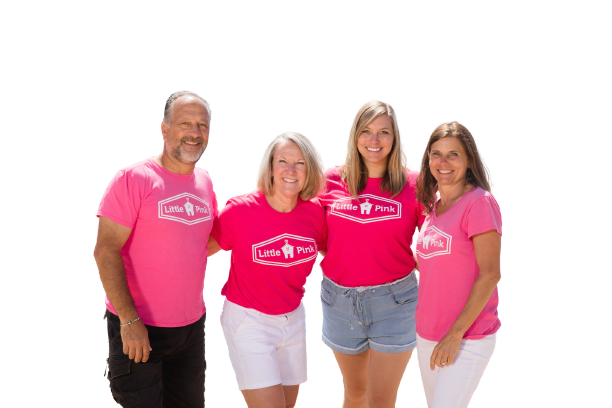 basic LP info
hook - why are you here? 
what does LP mean to you?
website - littlepink.org
give them a business card
Daily basic uniform 
 LP t-shirt and name tag
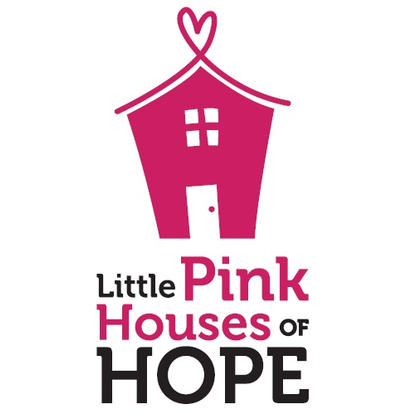 7
WE ARE FAMILY!
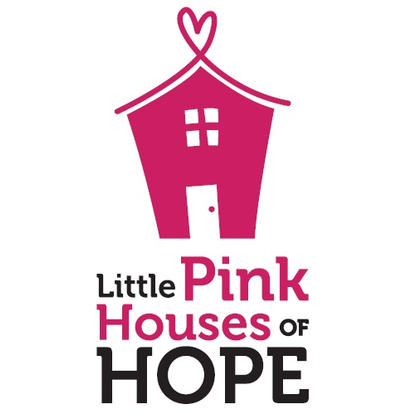 Family expectations
Team meetings: We will meet promptly at the assigned time each morning and after the events of the day. Please be ready as directed.
Communicationtext group, social media, APP
Self-care
Physical, Mental, and Emotional Tasks throughout the week.
We appreciate proactive and observant VolunSTARS 
Be prepared to do anything you can to make the week amazing for everyone involved.

Please note: CHILDREN'S safety and well-being are of primary importance! Please understand that your focus and diligence are required to ensure their safety at all times.
HOW WE LOVE AND CARE FOR EACH OTHER
8
Volunstar House Jobs
How we Live Together
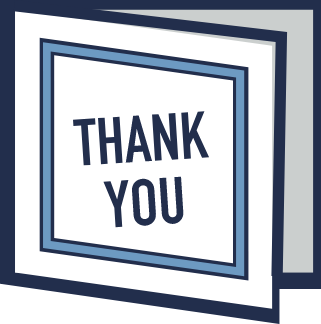 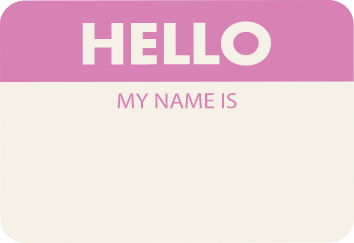 particpant name badges
organize thank yous
medical kit
trash & kitchen
input thank you information
laundry
LP flag
photography & upload
9
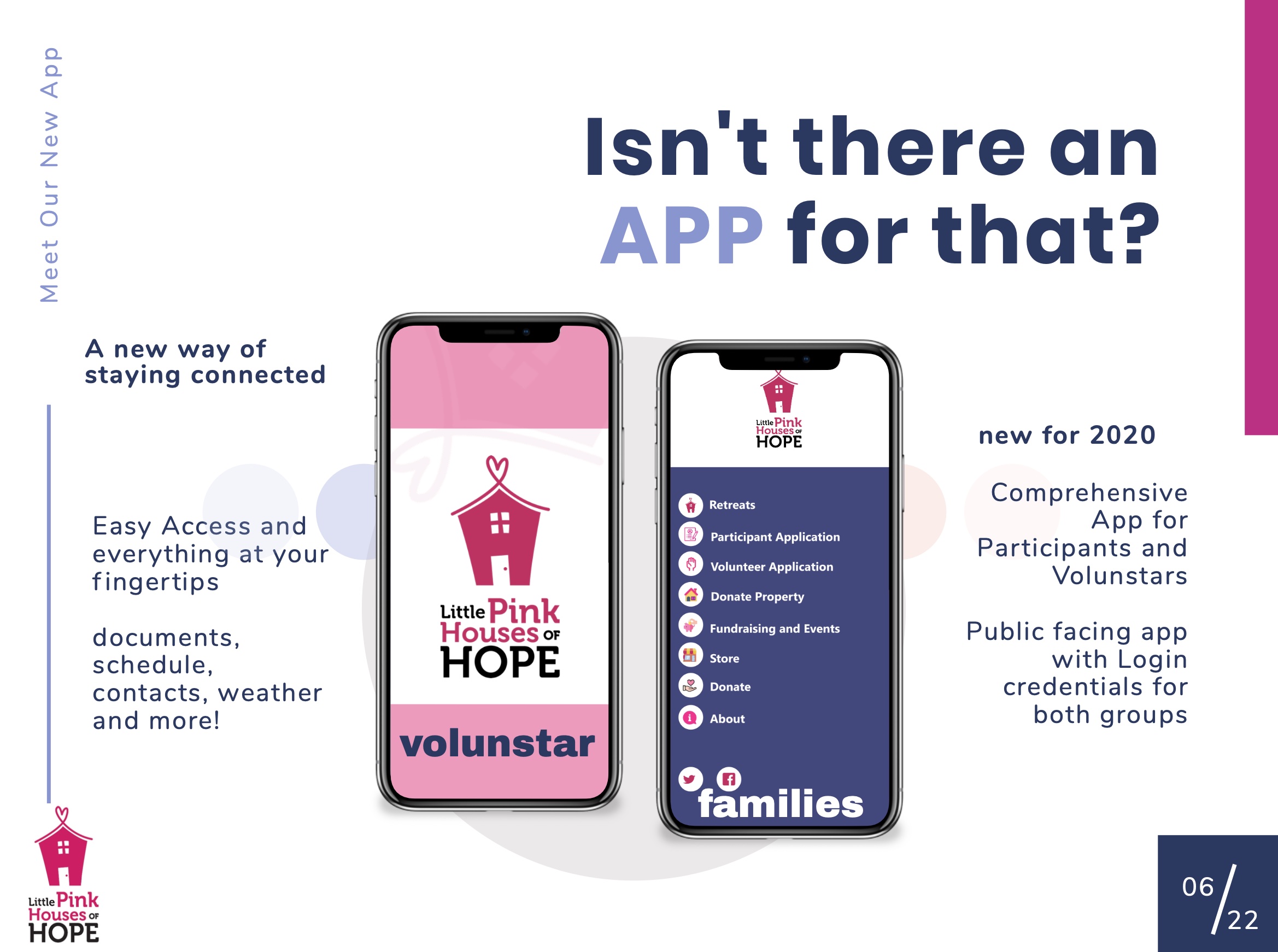 10
SCAVENGER HUNT 
APP-TIVITY
HOW WE COMMUNICATE
Which family...
Which volunteer...
Where on the schedule...
Where is ...
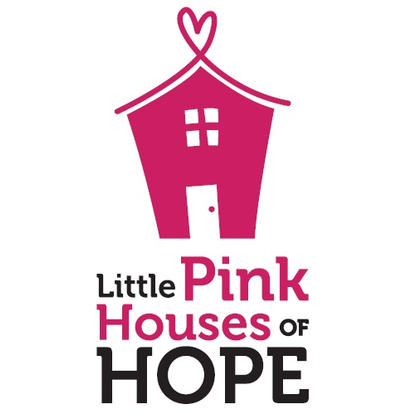 11
It is ALWAYS  all about the FAMILIES
AFAMILY INFORMATION
DO YOU KNOW THEIR NAMES?
Screen 3
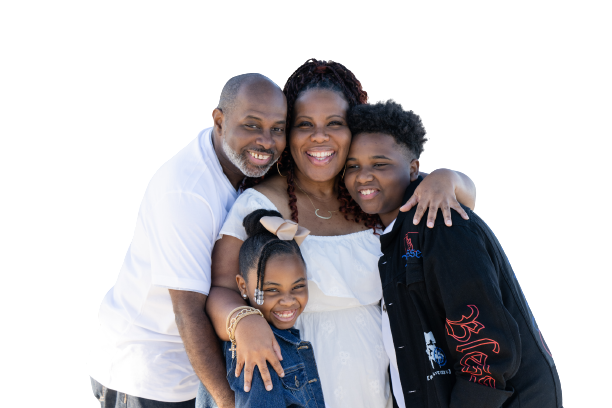 Read through information about your family

Ask questions
Share basic info with each other


Family information is to be kept confidential.

Everyone’s journey is different. Try not to come to conclusions about the outcome of the individual’s journey.

Focus on the family, not the diagnosis.
12
Property
  Prep
Prepare Participant Houses in Assigned Teams
(only items specified by your leaders)

Linen bag moved inside (if applicable)
cleaning basket (if applicable)
Water
gift bag
yard sign
welcome note written by volunstar


When entering the property,  do the following:

	-verify entry code works
	-verify WiFi works
	-verify the water and hot water are on
	-verify sheets on beds if no linen bag is present
	-locate property notebook/info to share with family
	-inspect: note stains, broken items or ones you move,  	  etc.(take photos on phone-send to director)
	- select appropriate temp for thermostat
	-open blinds or shades


Call or text the director with any issues
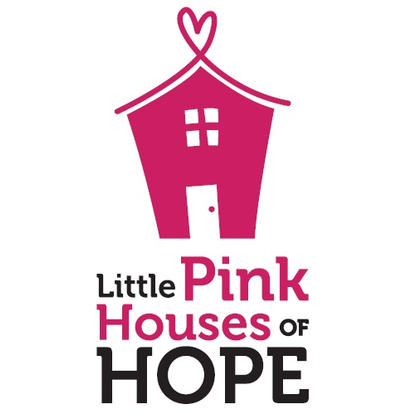 13
WE ARE A TEAM!
SATURDAY EVENING
DINNER AND TRAINING
Screen 3
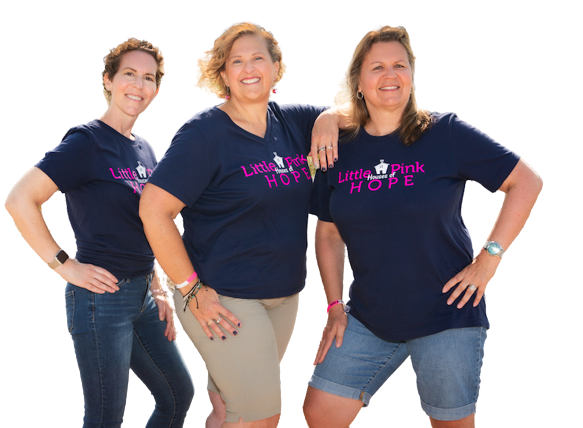 TEAM VALUES
TEAM ROLES
LITTLE PINK POLICIES
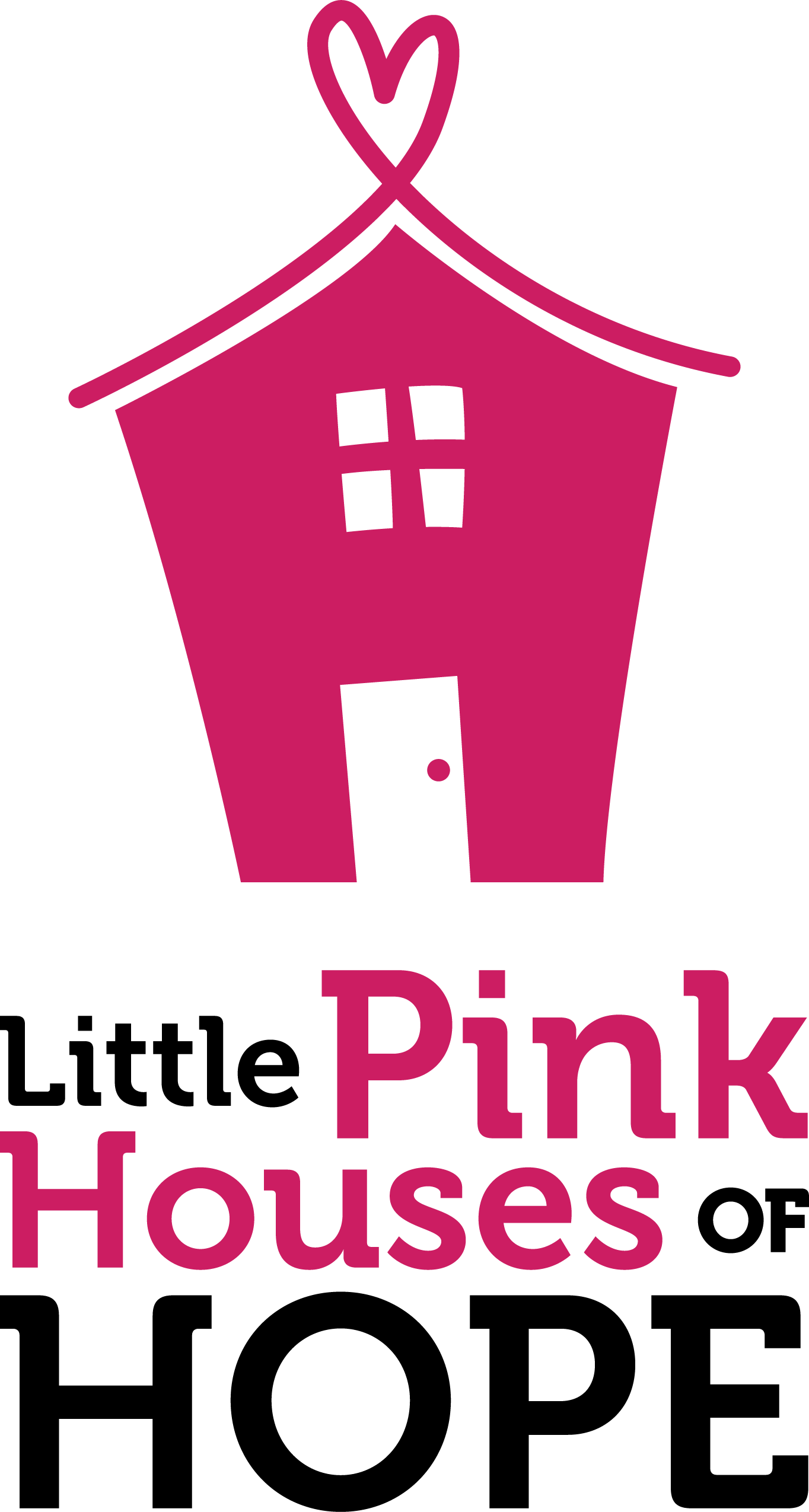 14
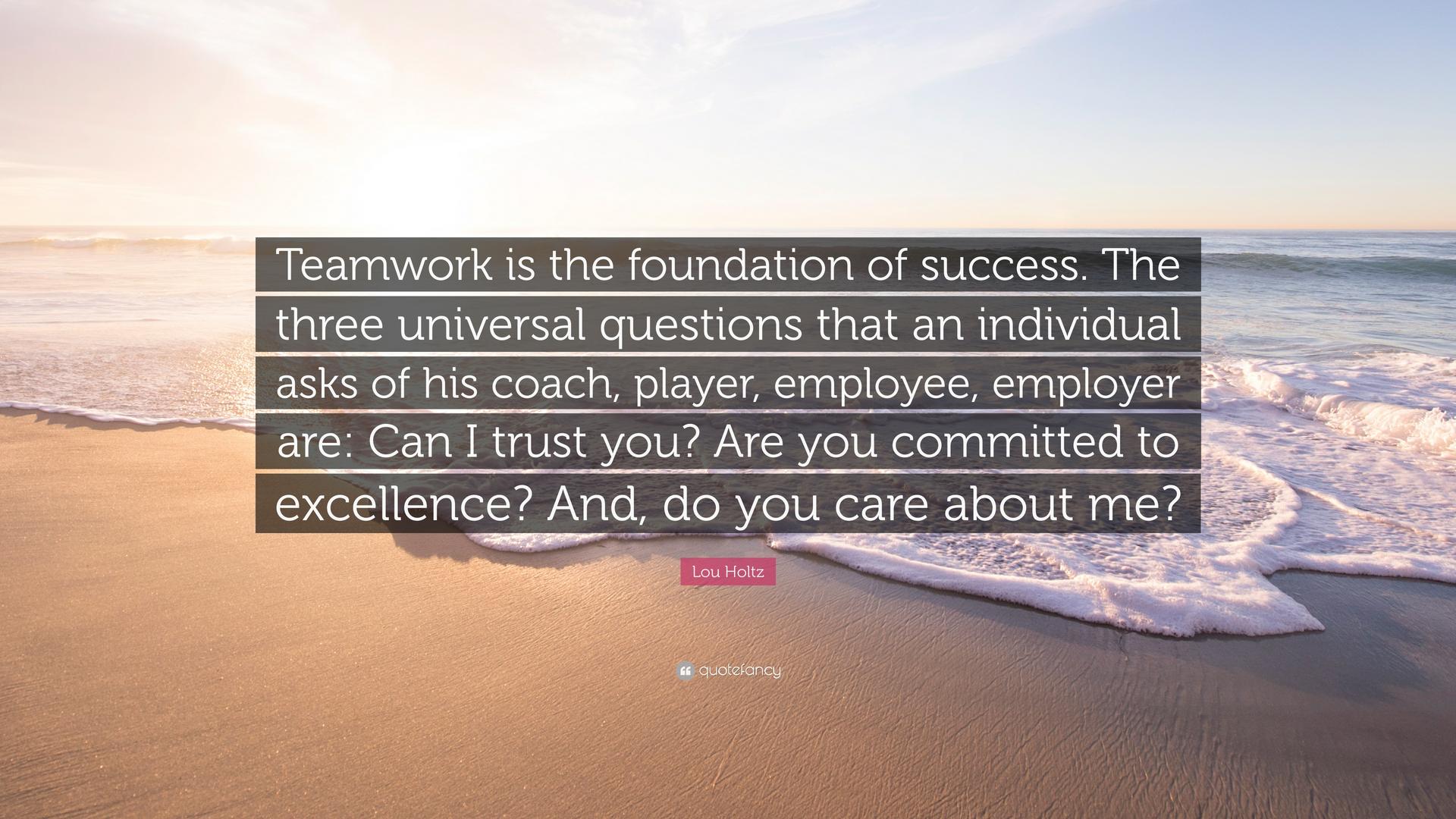 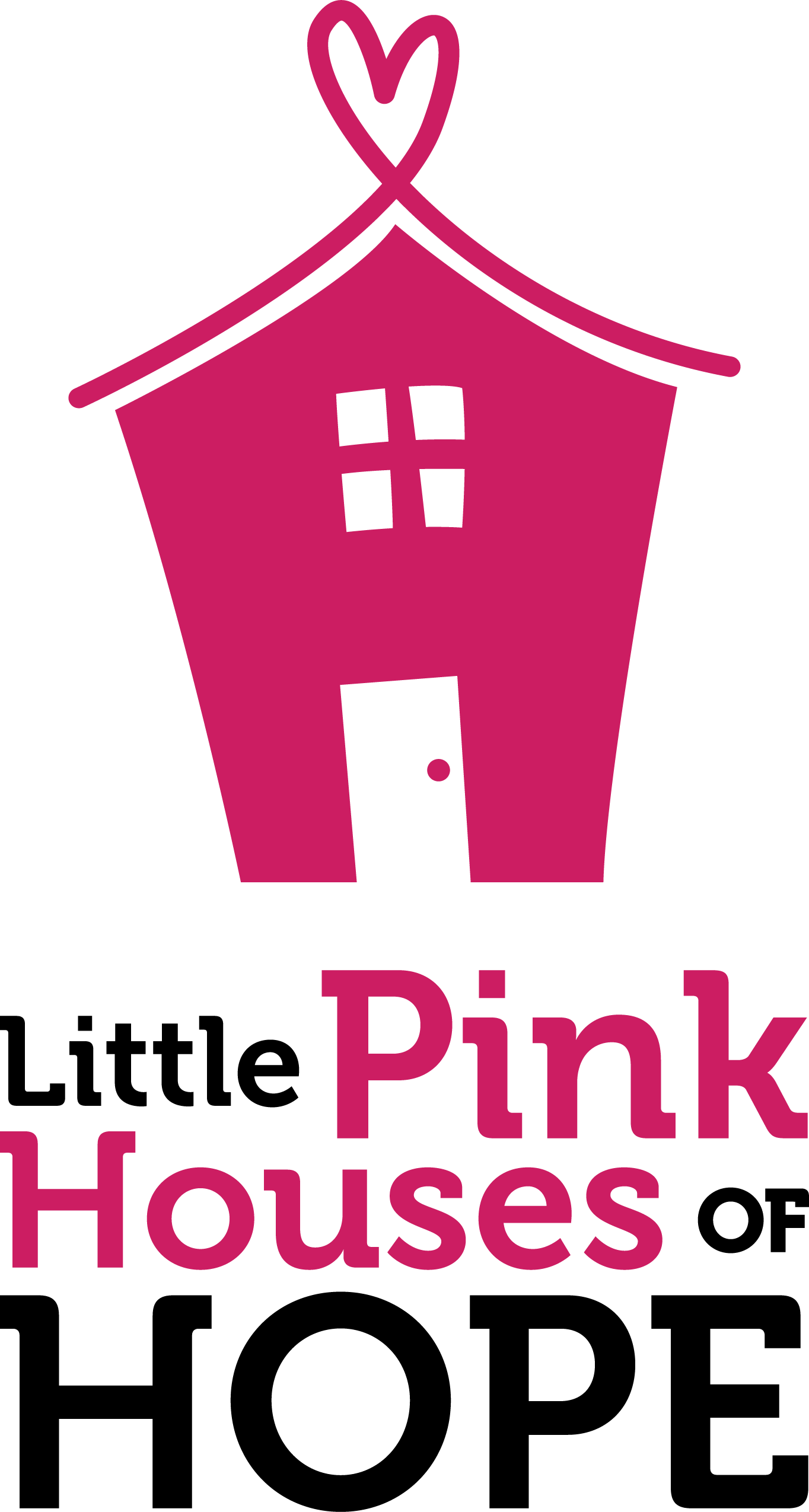 15
WE ARE THE TEAM!
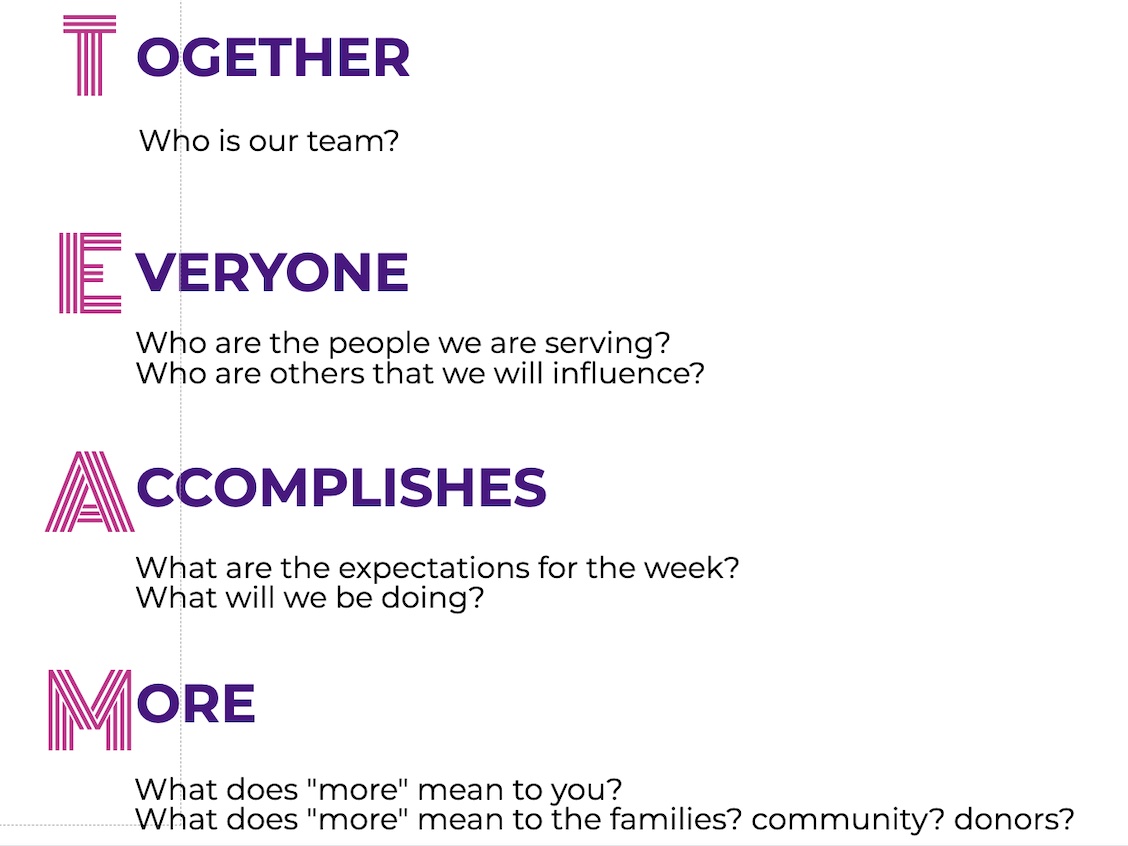 How do we love our families
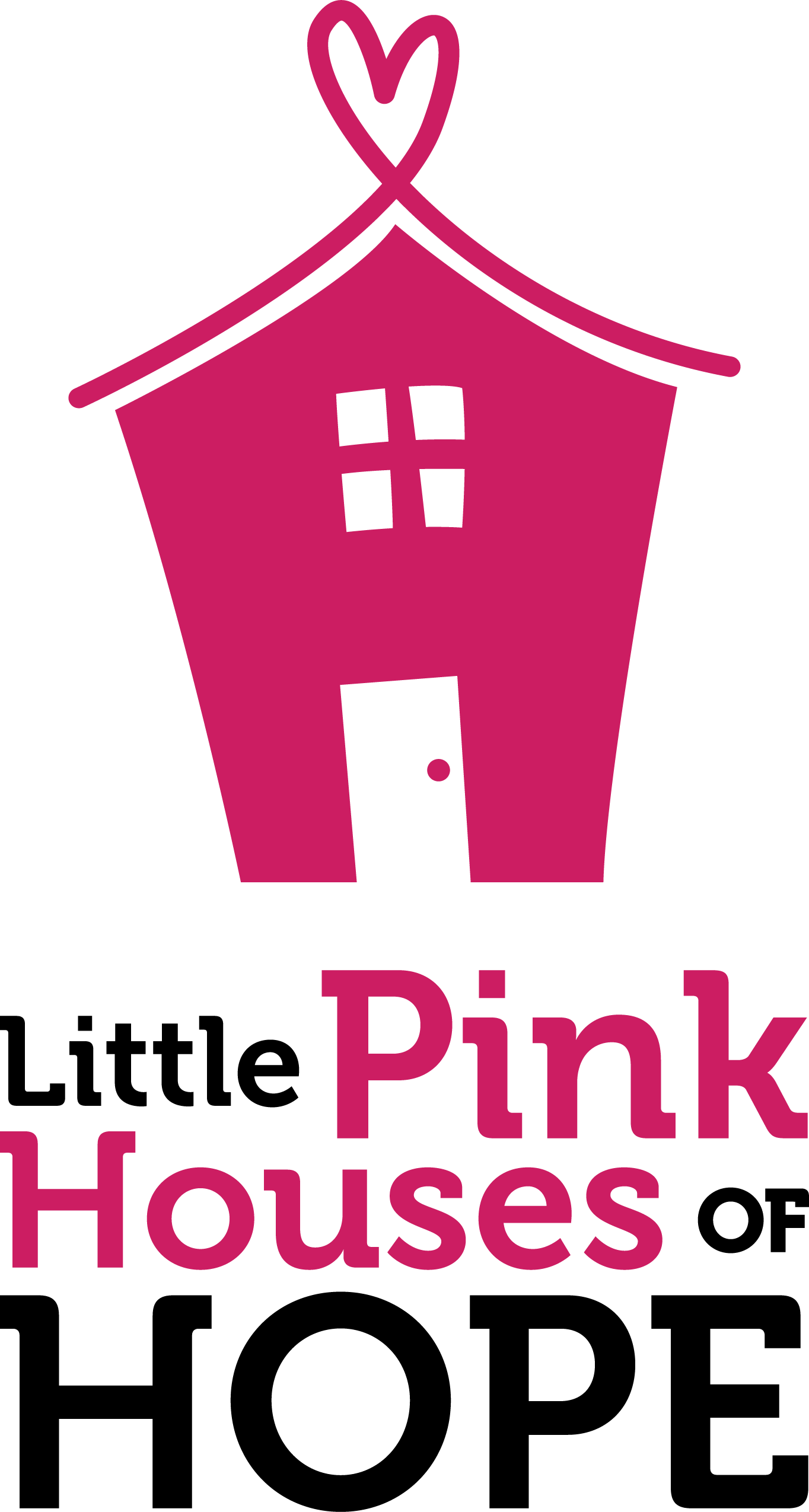 16
Know your  Role
TEAM 
PINK
Directs retreat week 

Makes early contact with families and VolunSTARS

Financial manager

Makes decisions with coordinator

Leads and loves VolunSTARS as they support families

Facilitates relationships
RETREAT
 COORDINATOR
Who's Who of your LP Week
Usually travel to retreat location

Commit to be present 24/7 during  retreat 

Works with Retreat Director to directly interact with and serve families’ needs

Required to complete  training specific to this role
Usually lives in retreat community

Works year round with Retreat Coordinator to develop retreat schedule, donors, support system

Does not have to be present 24/7 during retreat week

Required to complete  training specific to this role

Community liaisons
Local in community –spark for LP promotion

Liaison for LP office

Coordinates week – schedule, activities, vendors, meals

In Kind manager  collection

Leads and loves Team Pink

Facilitates details
RETREAT
 DIRECTOR
VOLUNSTAR
17
WHEN YOU WEAR THE LP SHIRT...
How we represent Little Pink
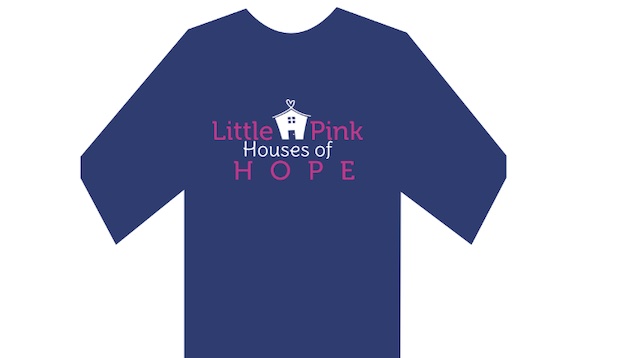 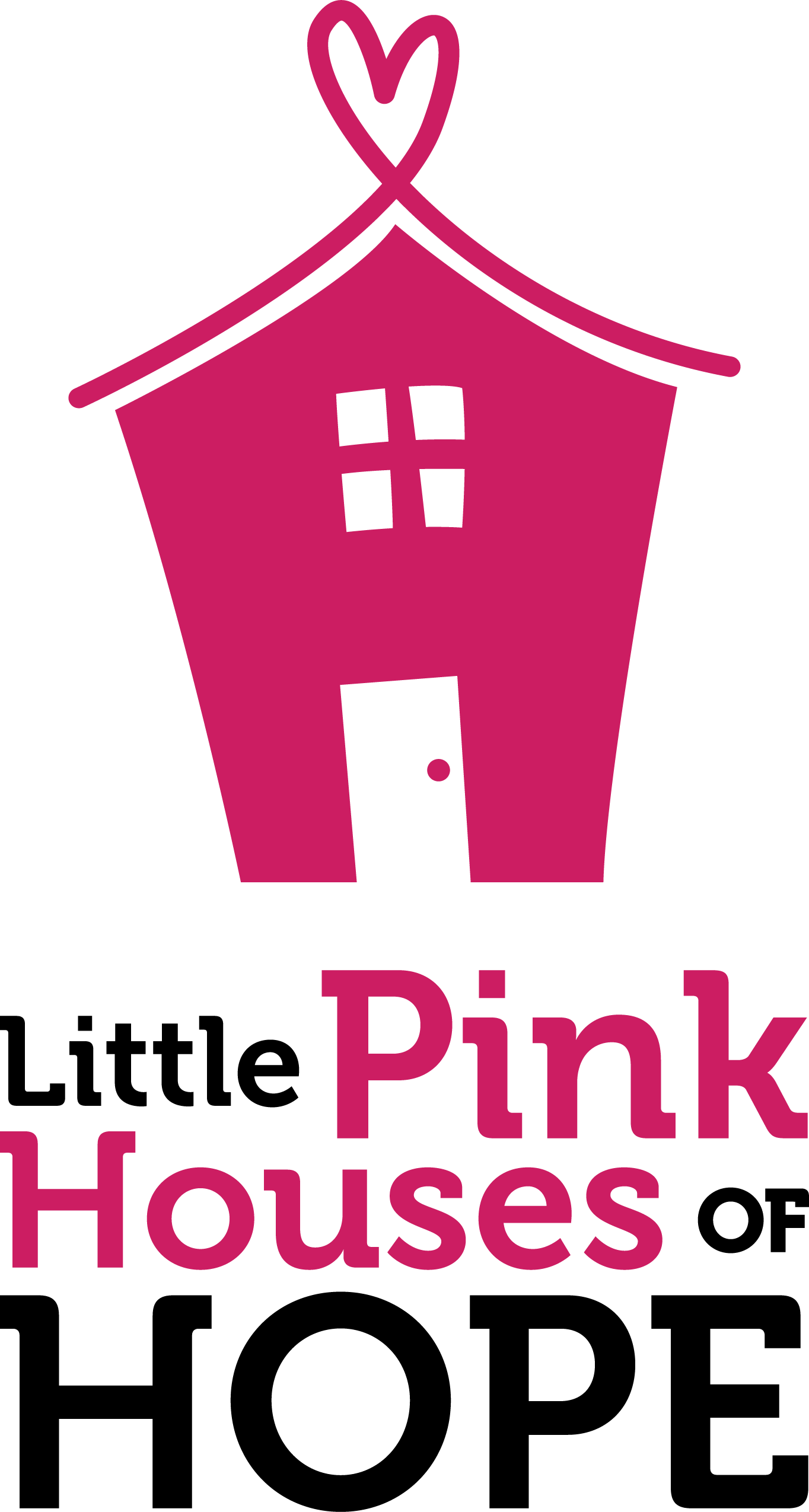 18
DO'S AND DON'TS
How we represent Little Pink
Let's review the Little Pink policies and guidelines with everyone's favorite game...

CHARADES!

Pick one and give it your best!
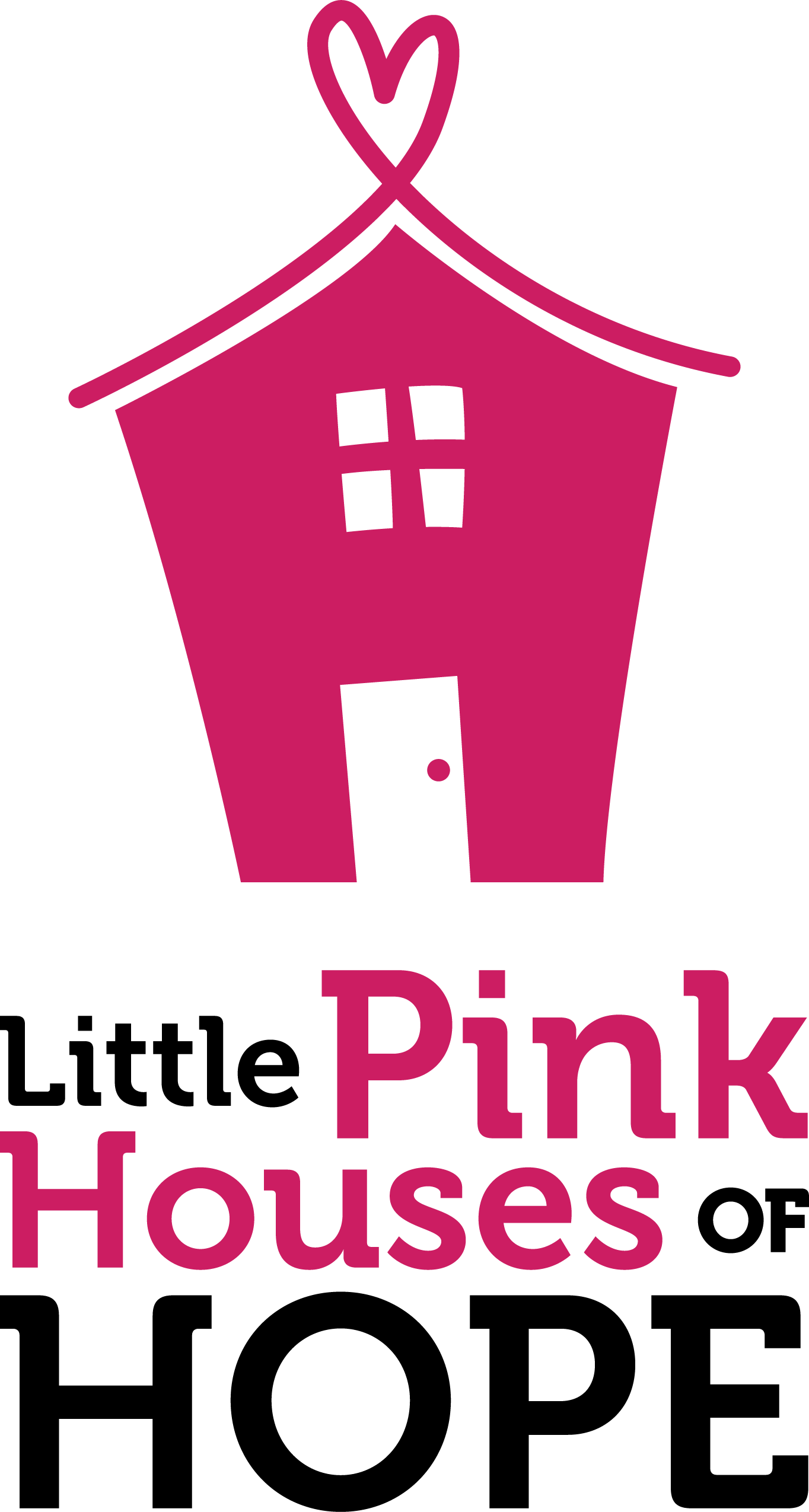 19
WHAT DOES IT MEAN TO CARE
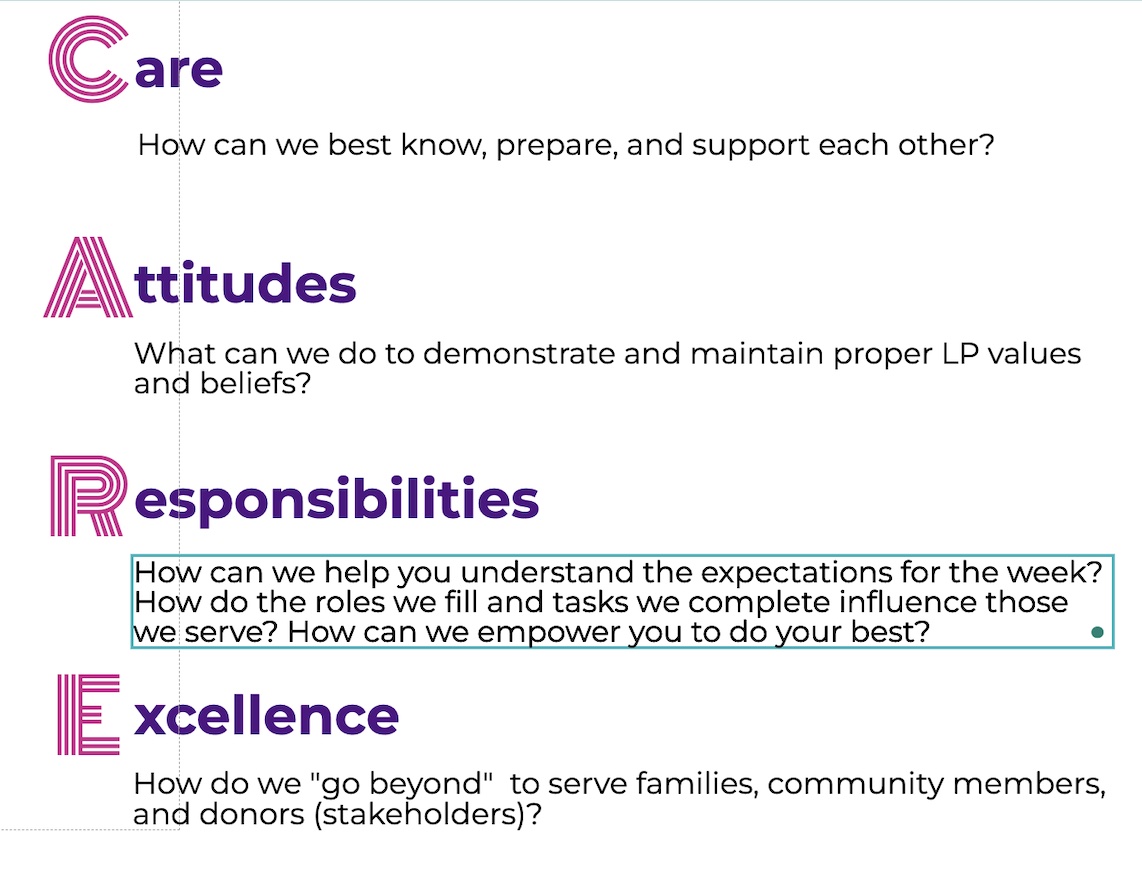 How do we love and care for our families
20
SUNDAY MORNING LOVE
How do we love and care for our families
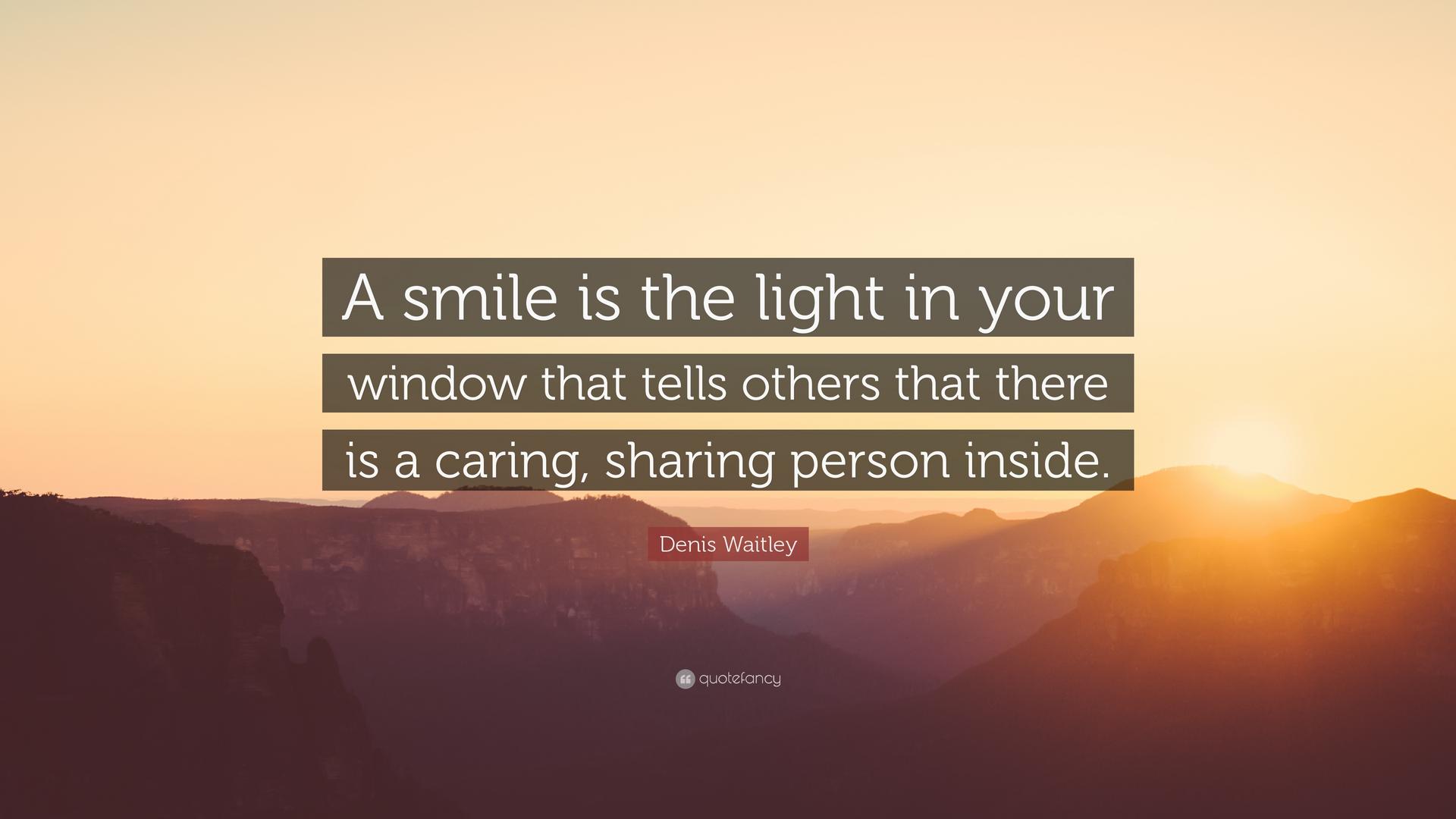 There is nothing more beautiful than someone who goes out of their way to make life beautiful for others.
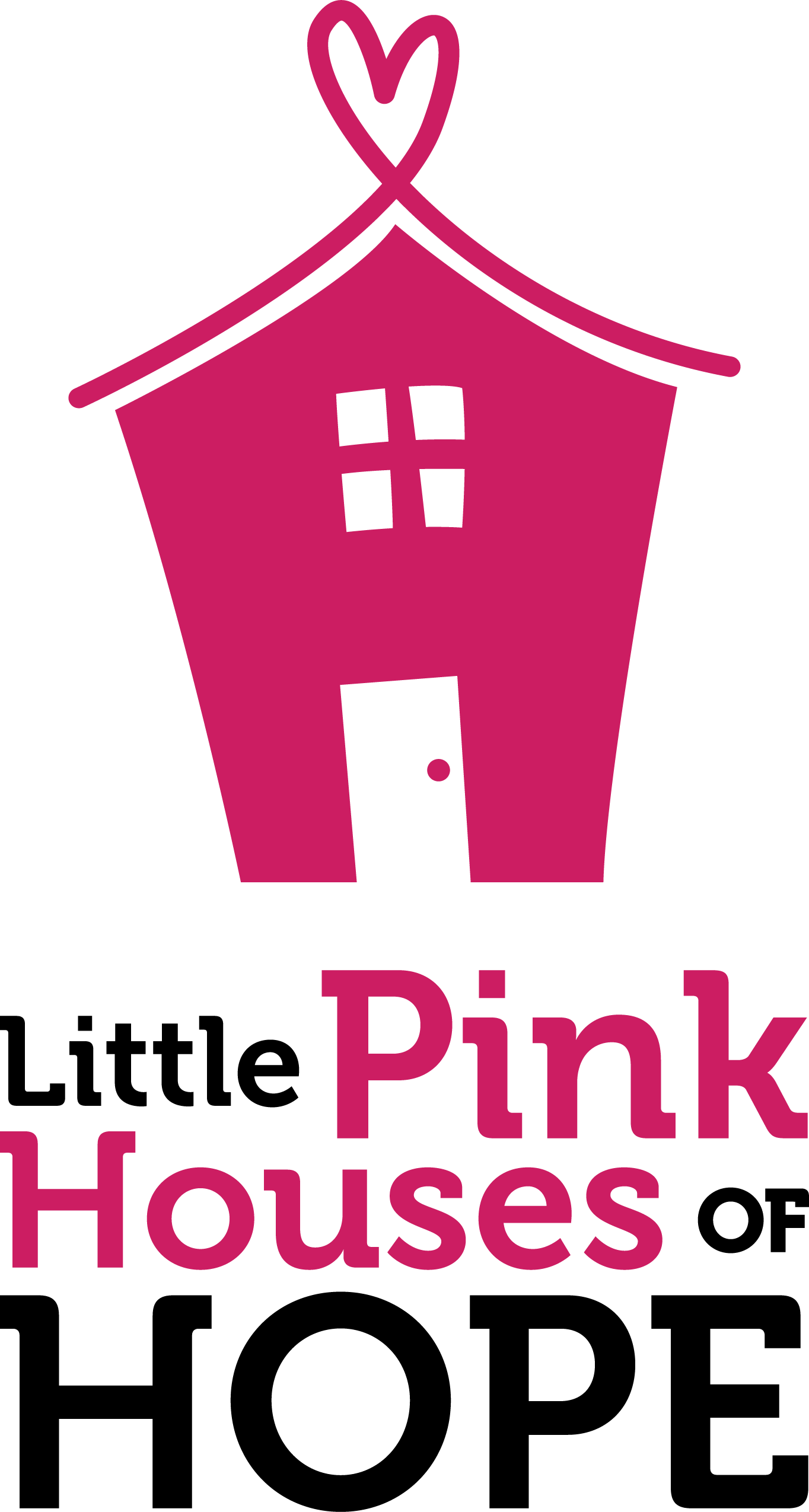 21
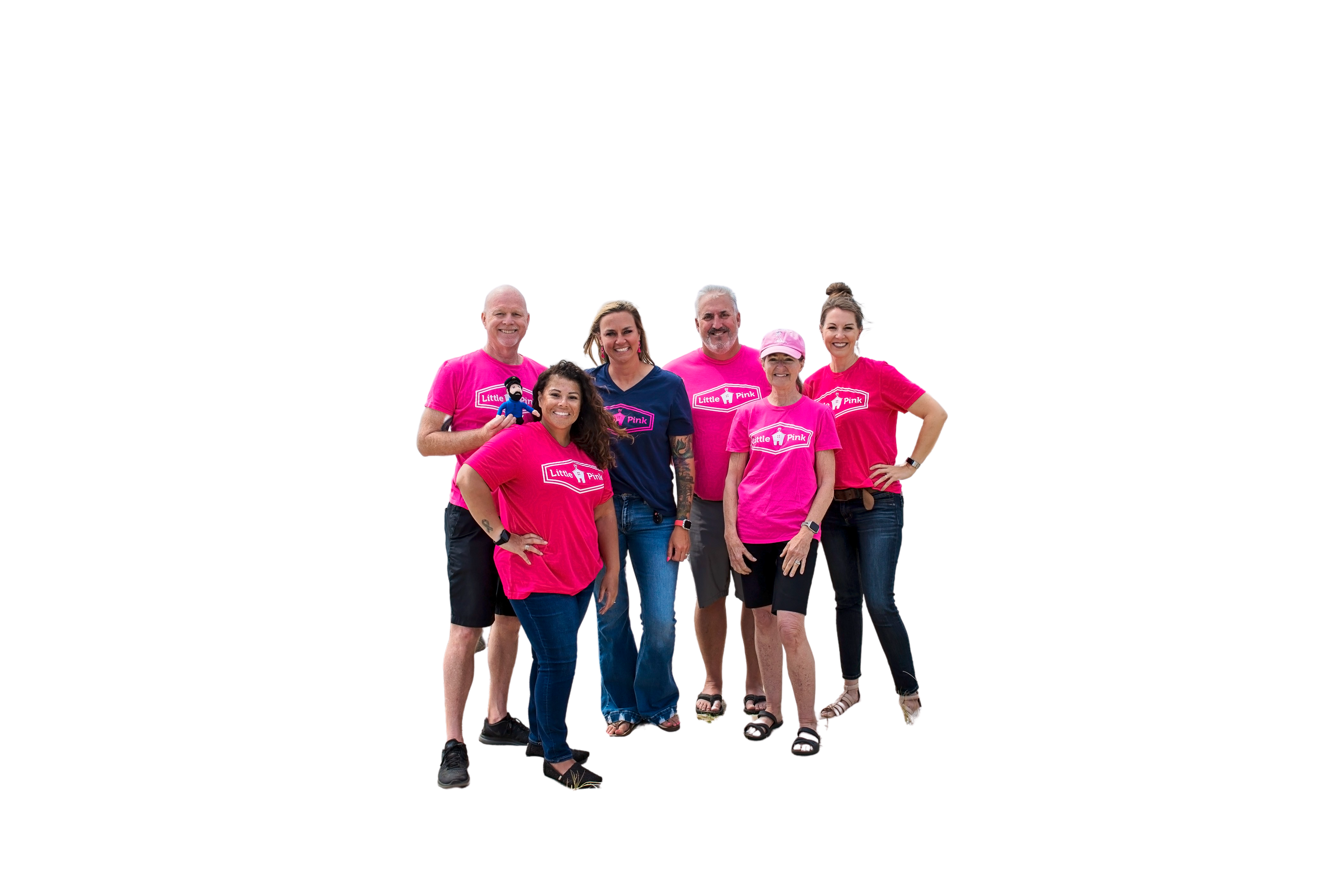 How do we define TEAM?
How we work together to love our families
A small number of people with complementary skills who are committed to a common purpose, performance goals, and approach for which they hold themselves mutually accountable.
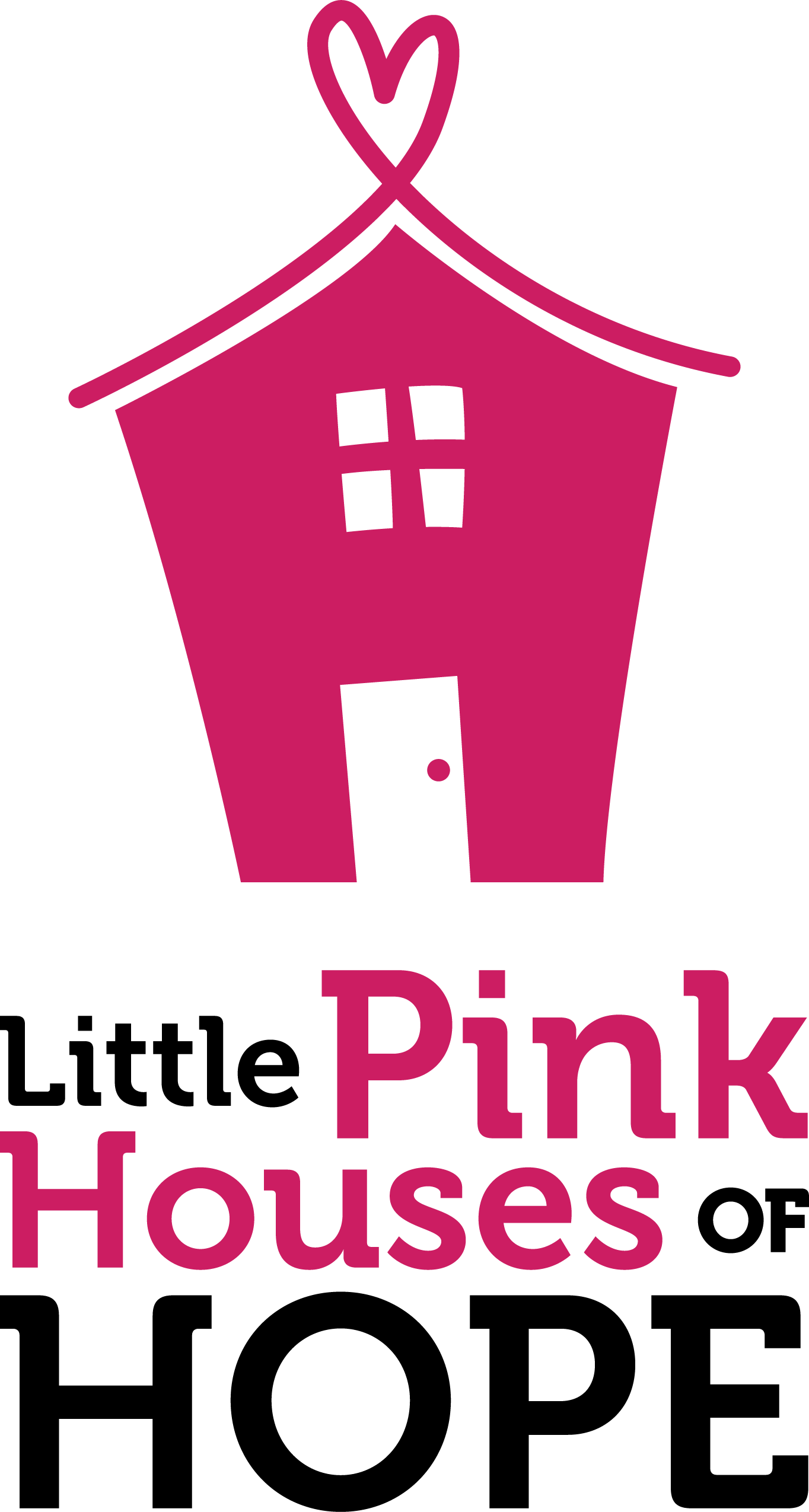 22
TEAM DEVELOPMENT
How do we love our families
Live out our core values and expected behaviors
Encourage one another
Communicate well
Problem-solve with grace & feedback
We're all on the same team!
If you can't talk about it, 
you can't make it better.
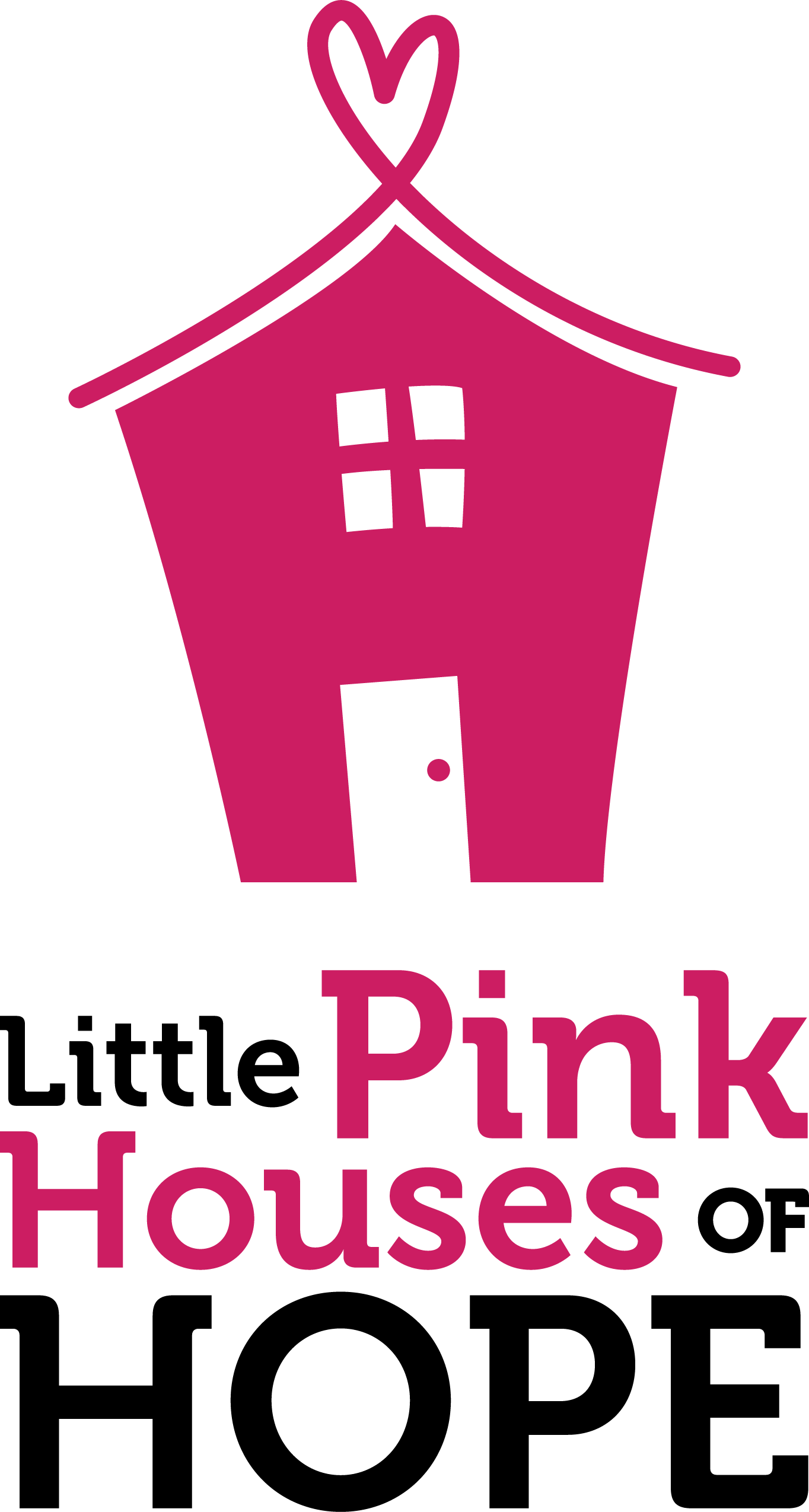 23
Our goal: 
build teamwork & connection!
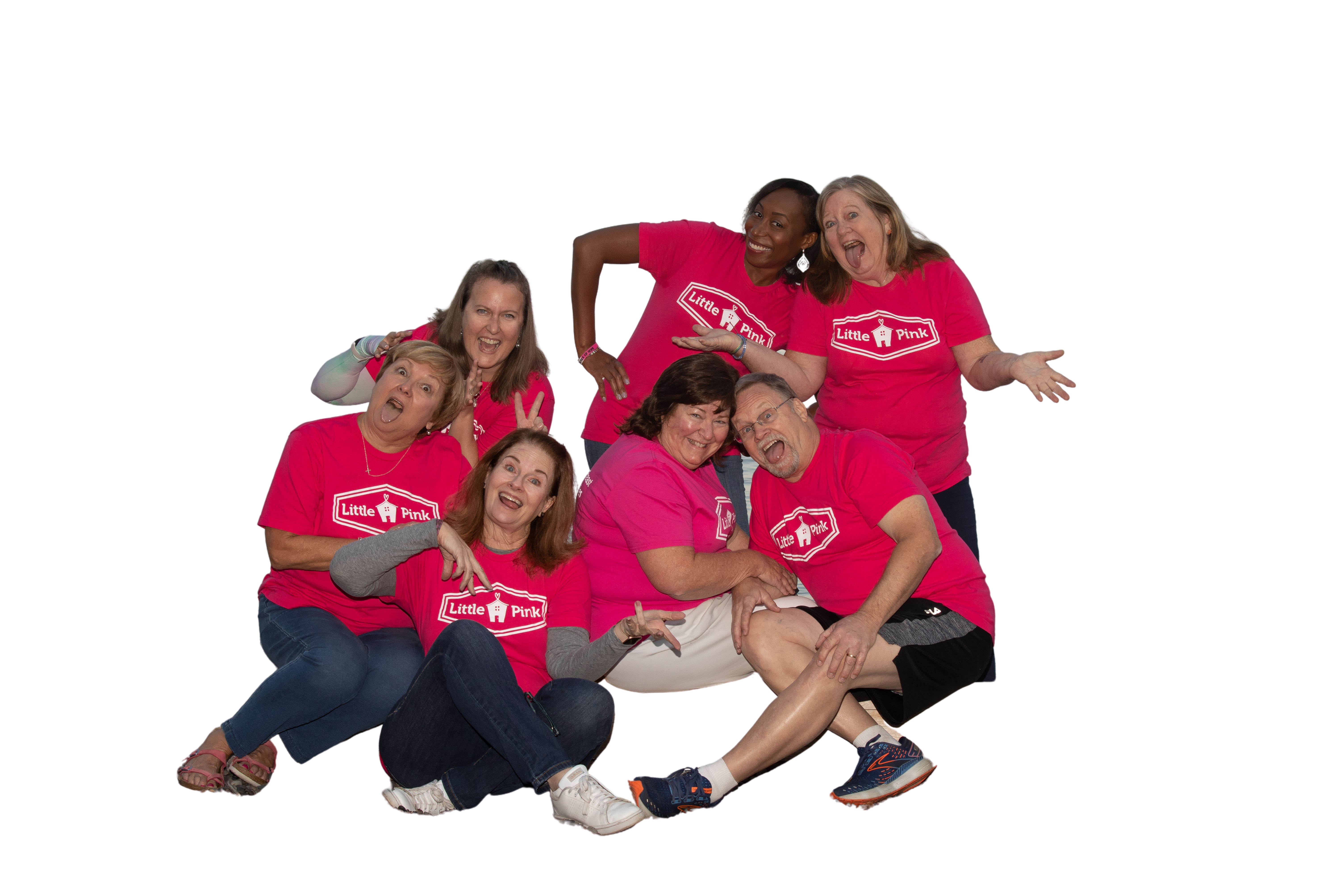 How do we love our families
How important is TRUST?
“When we feel safe inside an organization, we will combine our talents and strengths and work tirelessly to face difficulties and seize opportunities."
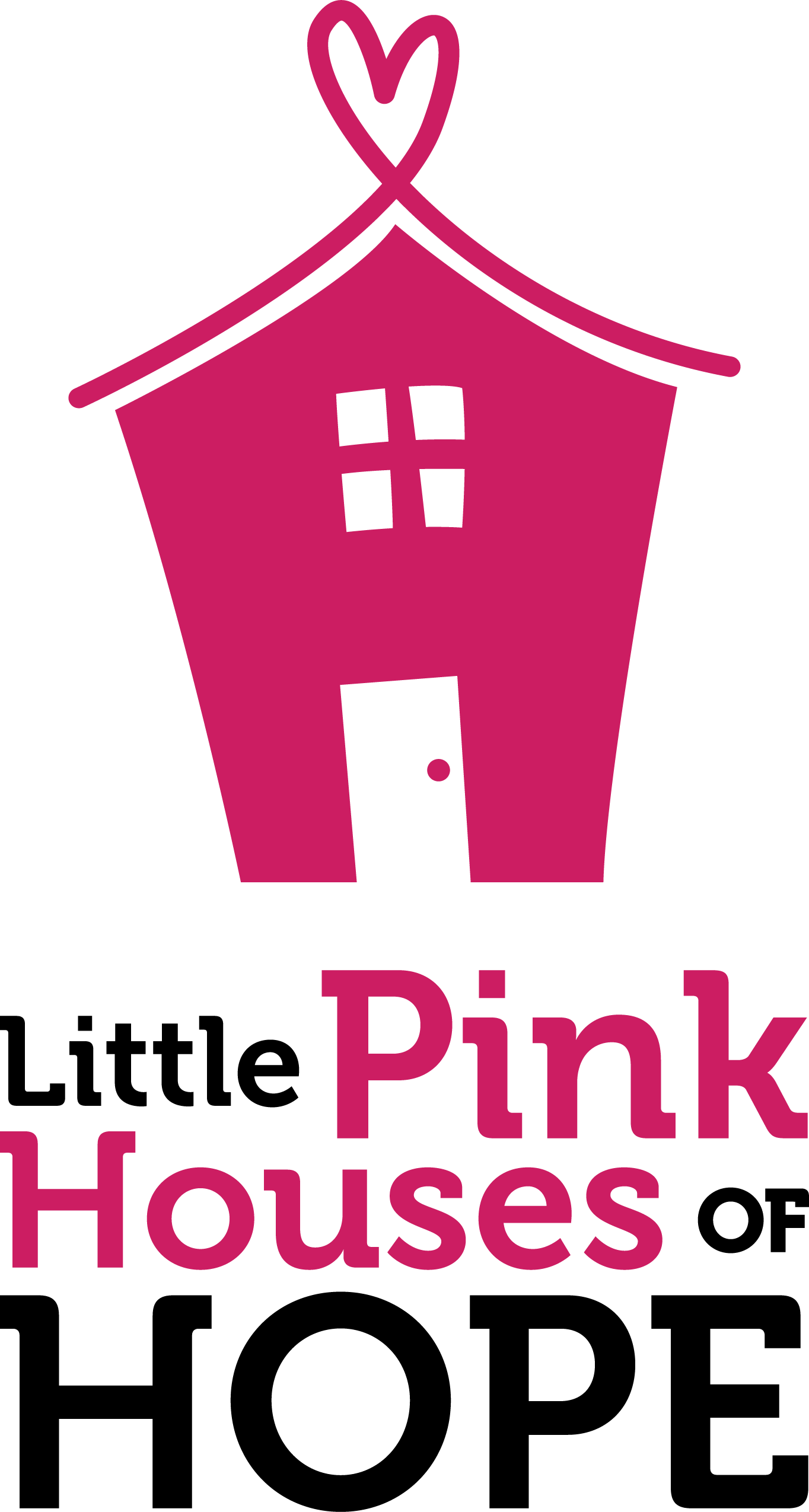 24
Connection can happen if we feel safe enough.
Ease is often a byproduct of feeling safe enough.
Integration is possible when we feel safe enough.
Joy and Laughter come when we feel safe enough.
Healing is a byproduct of feeling safe enough.
Sometimes all we need is to feel safe enough.
How do we love our families
Reflection
What kinds of "safeness" do our families need to experience?

What parts of our schedule and retreat preparations create chances for families to feel safe?

How will we know if we have created safe spaces for our families?
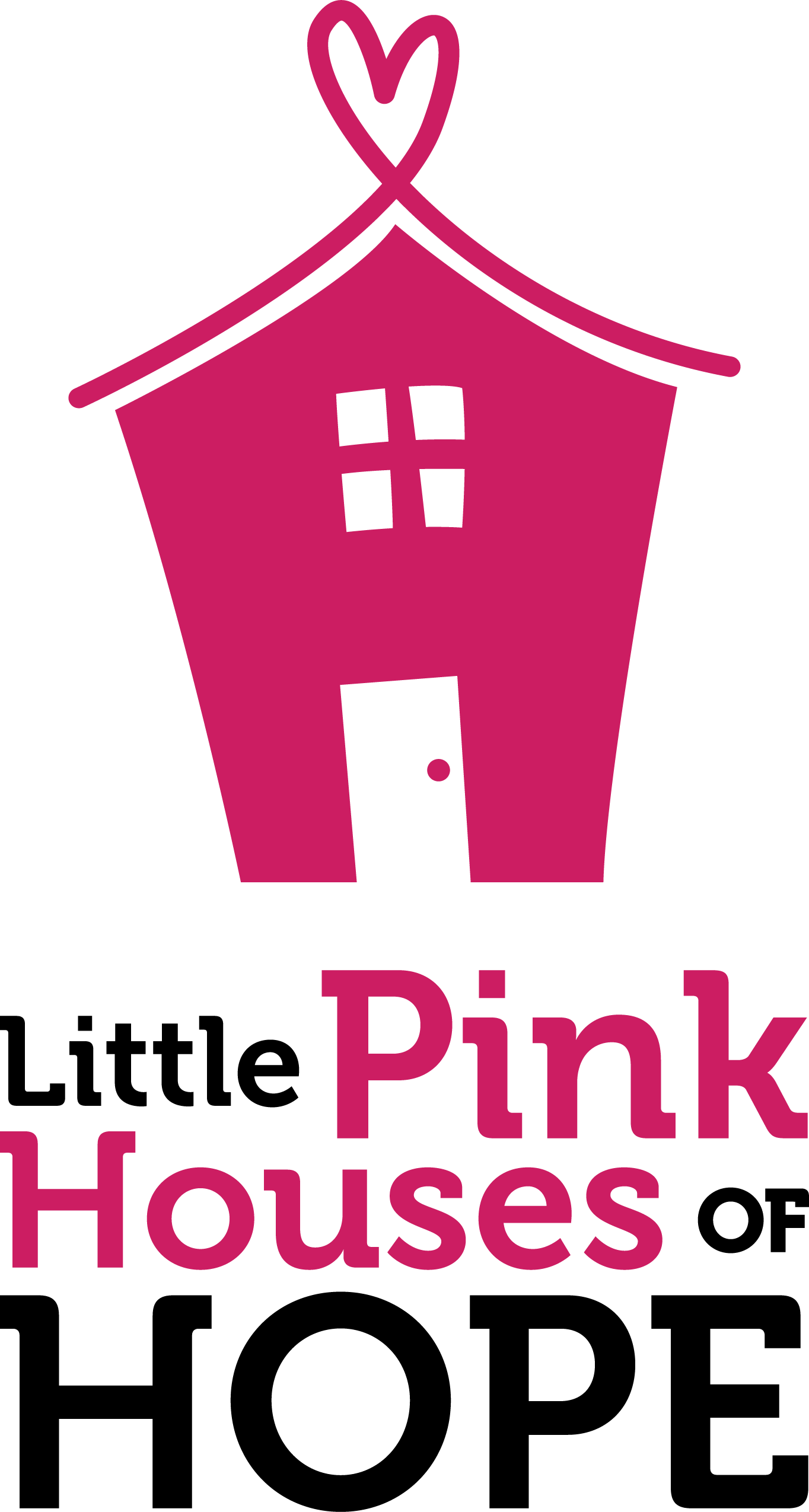 25
Conversations are 
key to Connection
"Hospitality is when someone leaves you feeling better about themselves, not better about you.”


“As a volunteer, you need to be interested, not interesting.”

How do these quotes help you understand how to participate in conversations with the people you will interact with this week?
How do we love our families
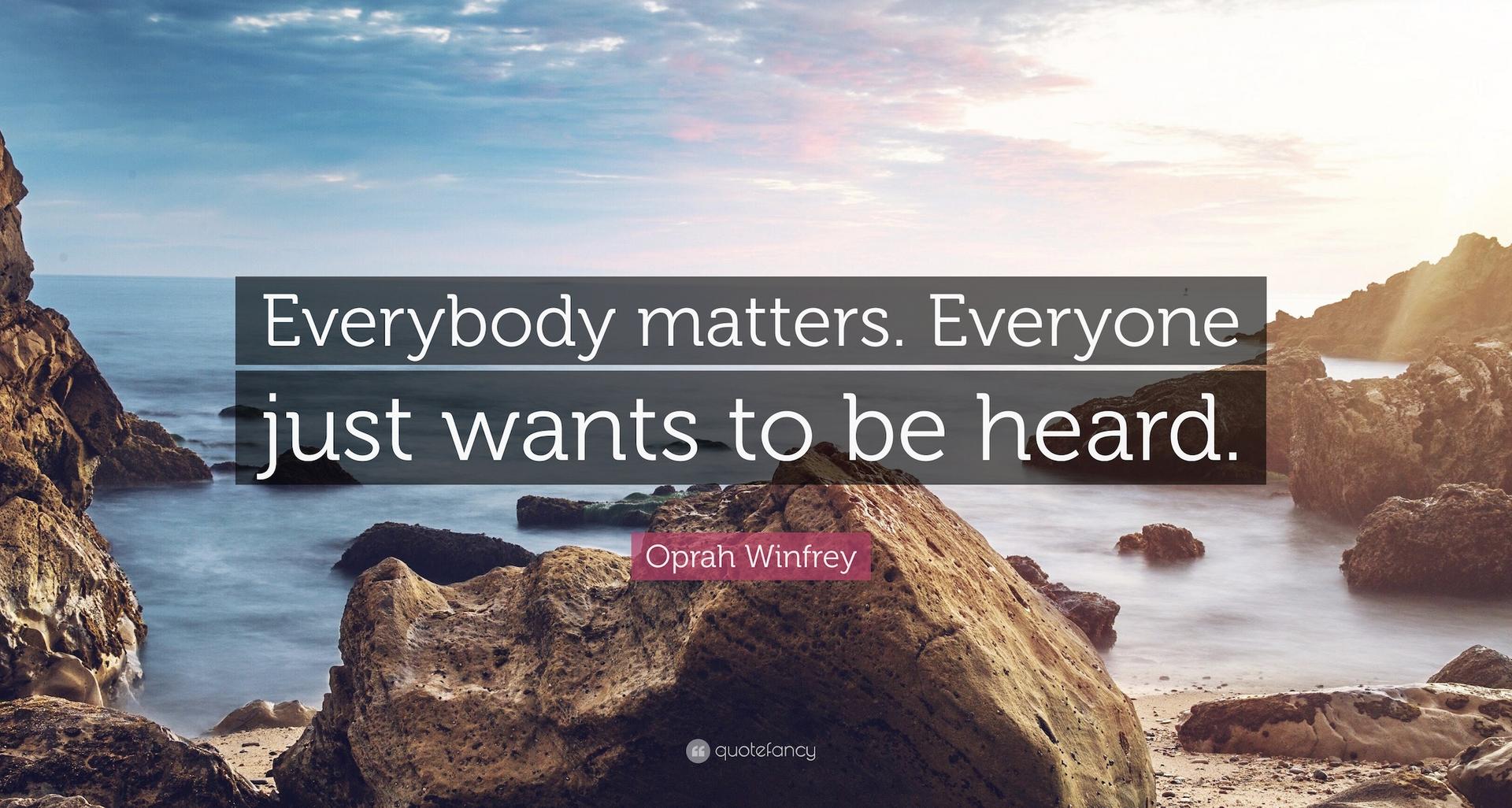 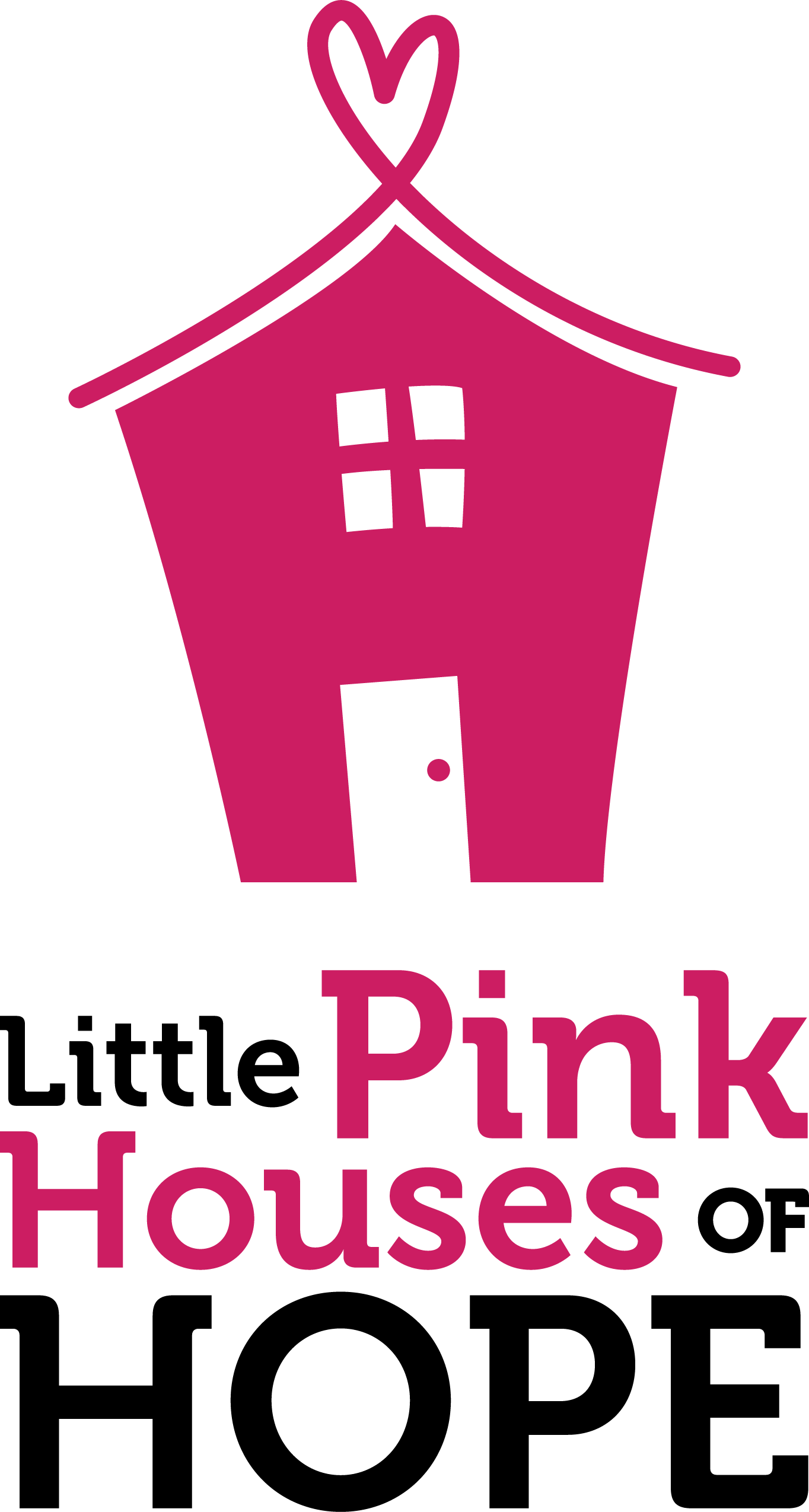 26
The schedule has been meticulously planned by the Retreat Coordinator, Team Pink, and the local community to meet the Little Pink goals. Remember to communicate thanks.
Retreat 
Schedule
RETREAT SCHEDULE
Everything on the schedule is 100% optional for families. Always encourage your family to come, but never make them feel obligated. Do not take it personally if your family does not participate in all activities; it has nothing to do with YOU or Little Pink.
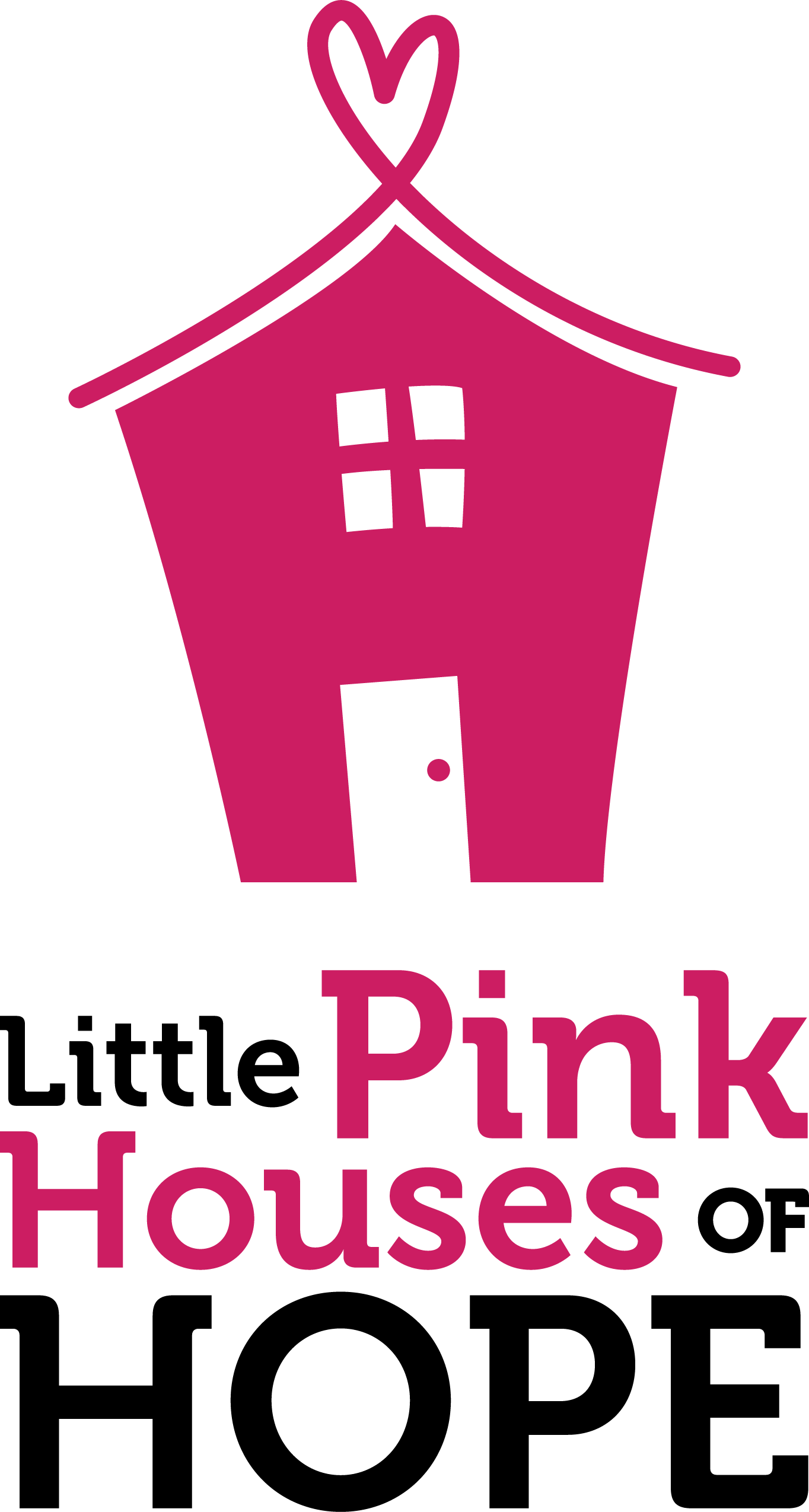 03
27
08
Pre Check-in FOCUS
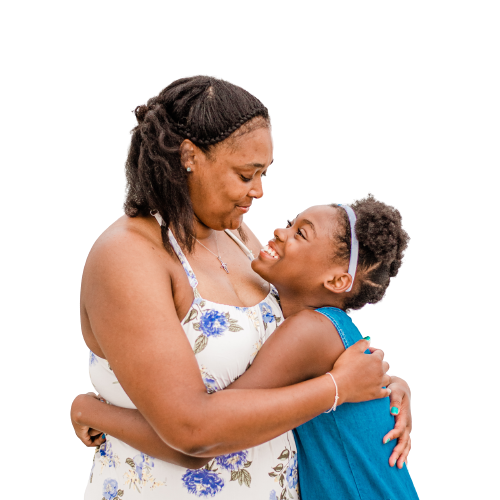 Do you know their names?
Become familiar with the schedule

Review shared photo album process for saving candid photos

Review your assigned Family's names


Help organize any items for families (baskets, gifts, etc. if necessary) or for check-in

Enjoy getting to know your LP team!
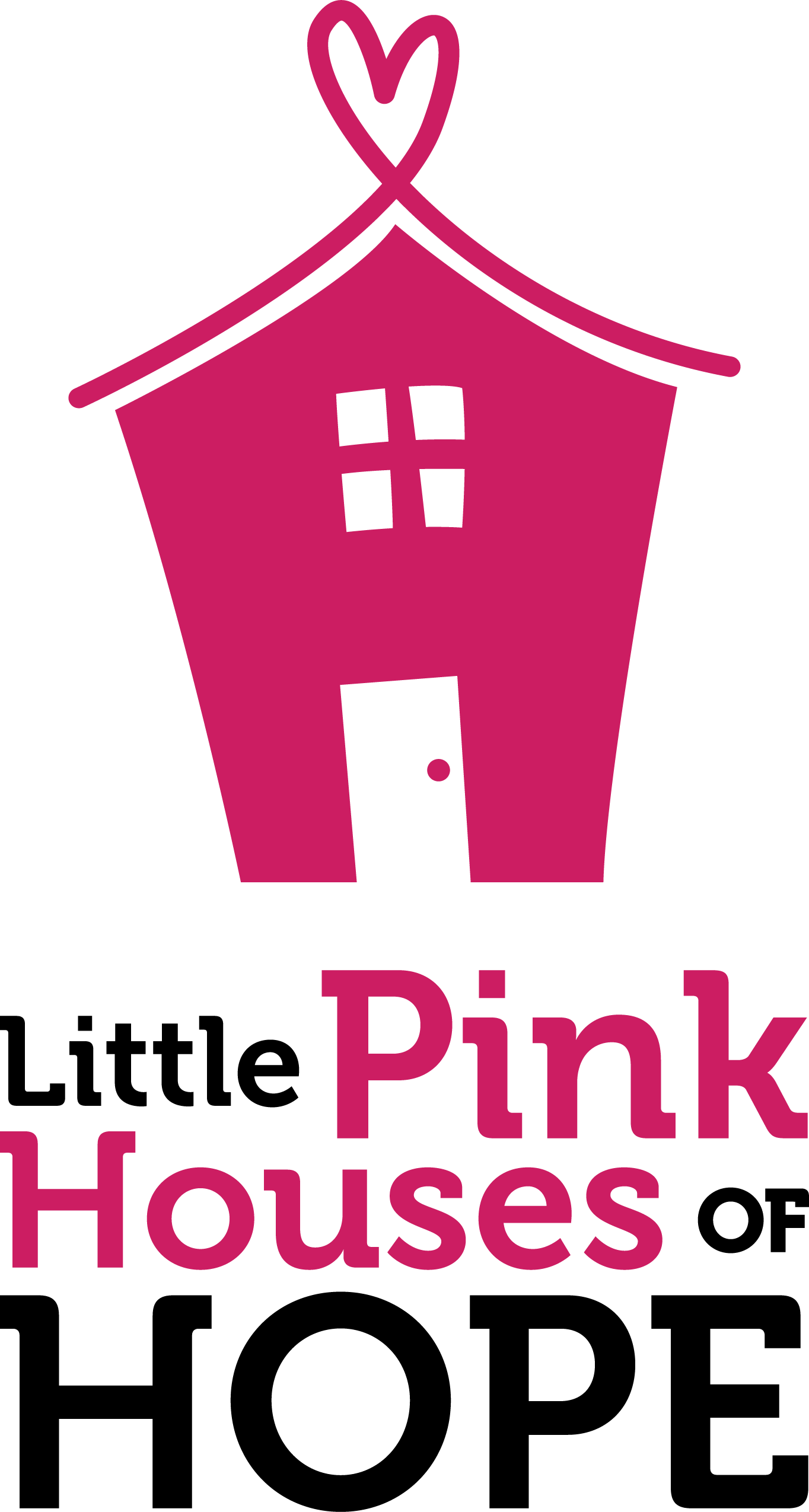 28
Check in your family
Keep a balance between forming relationships and information

Guide family to their volunstar- do not little pink mob them!

Bathroom, snacks, assist with children
Check in Directions
Introduce yourself to your family.  Share your excitement.
Tell them your role for the week - contact you for information, relay changes, etc.
1
Verify family members are in attendance.
Verify participant has APP downloaded.  
Send the text with house info to family and verify they understand info, especially entry info. (code, etc.)
2
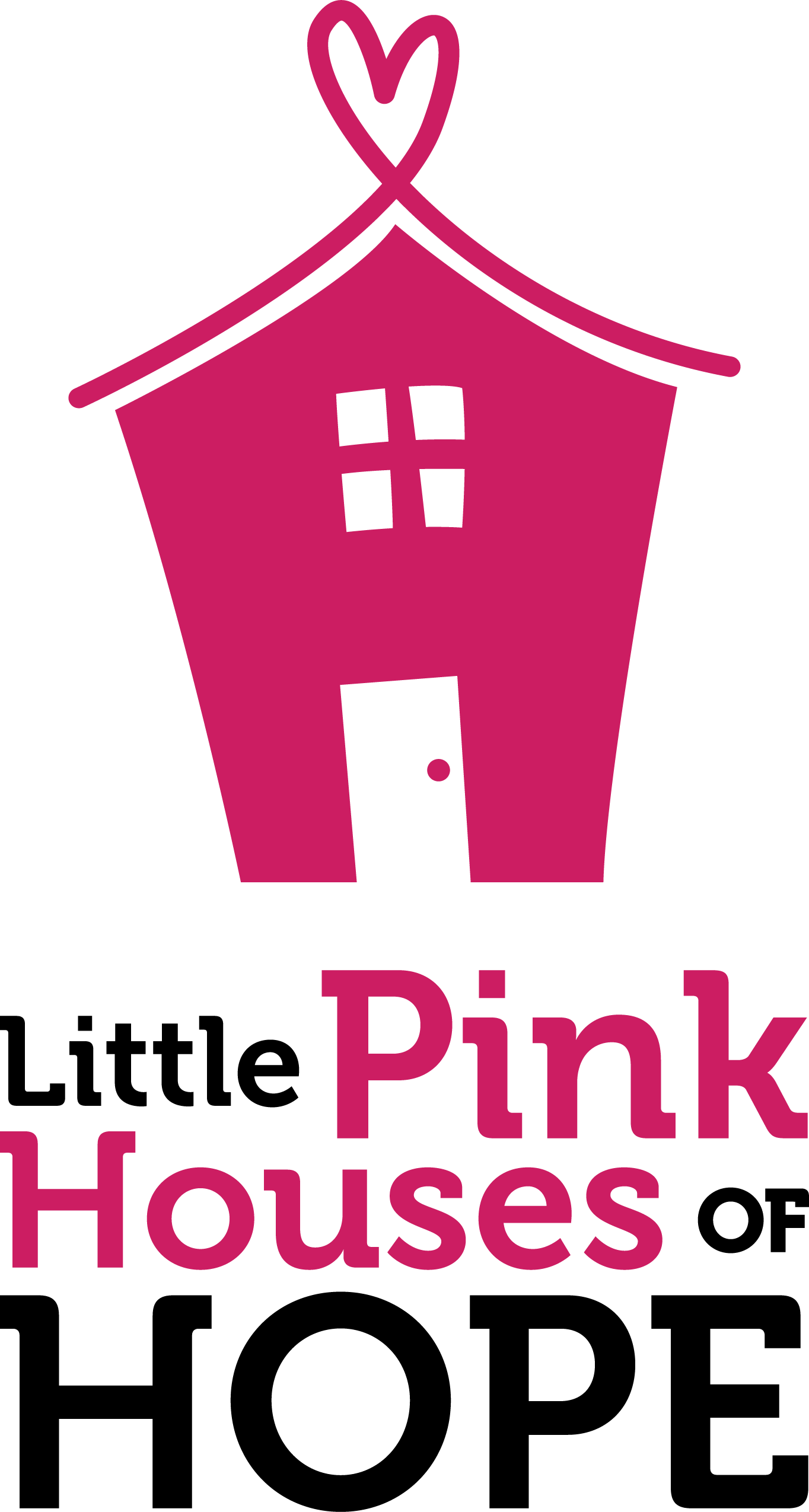 3
Remind family of dinner location and time. 
Escort them to the Retreat Director for gift card and other items.
29
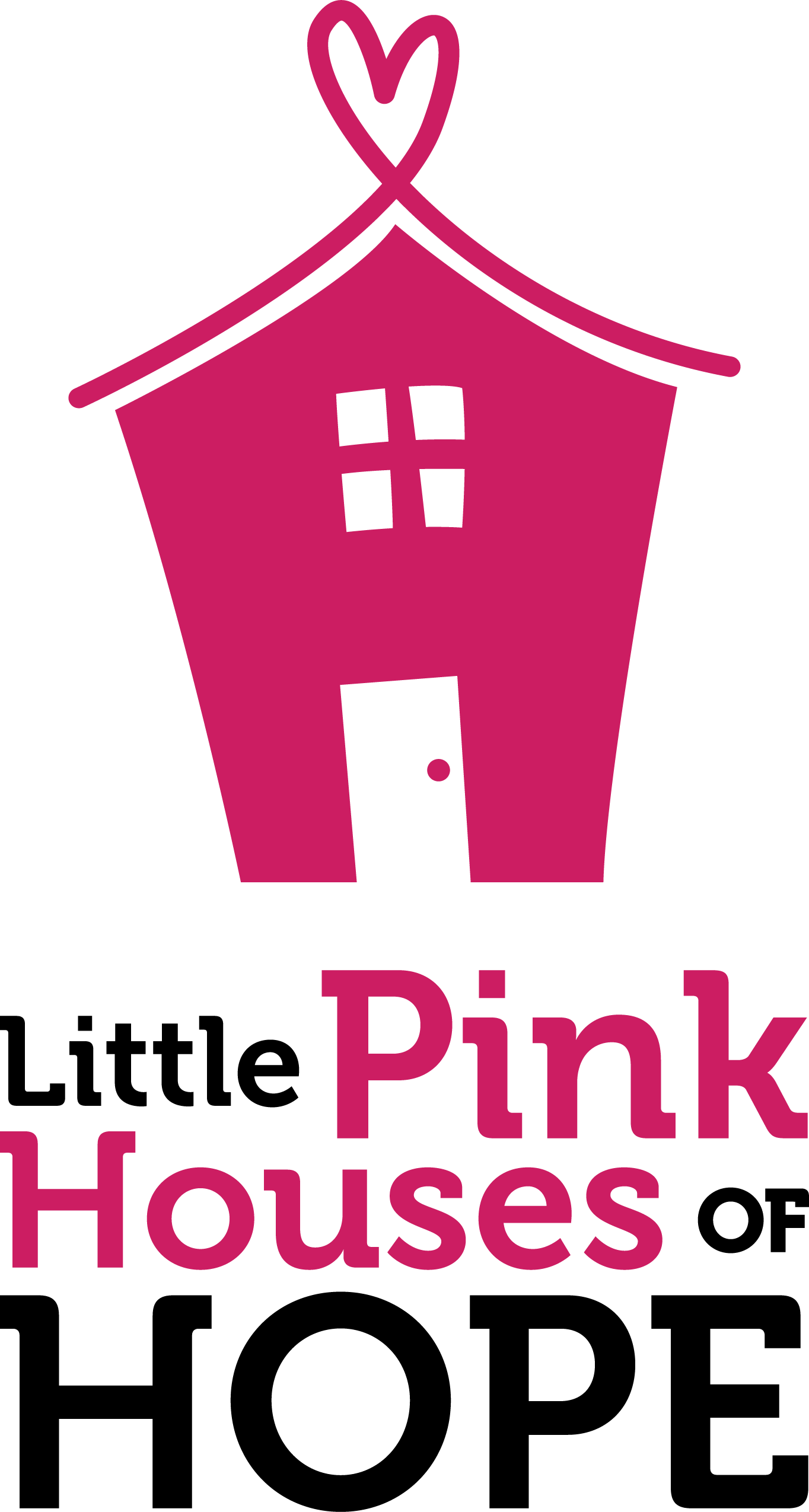 Dinner Responsibilities
Opening Dinner Directions
Greet your family
Seating- priority is families sitting with other families and then their volunstar.  Help your family meet other families.
Help integrate Team Pink
Offer to help parents with kid plates
Help as needed with clearing tables, etc.

Director will introduce volunstars & families

After dinner, the Director will conduct a short meeting with the families.  According to your location, children may or may not be included in this meeting. If childcare is needed, instructions will be given.
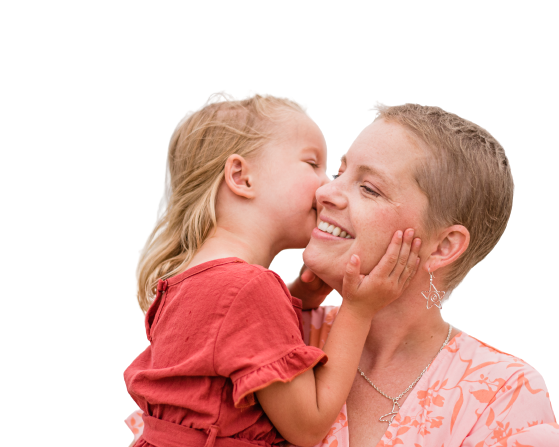 30
WE "LOVE" YOU!
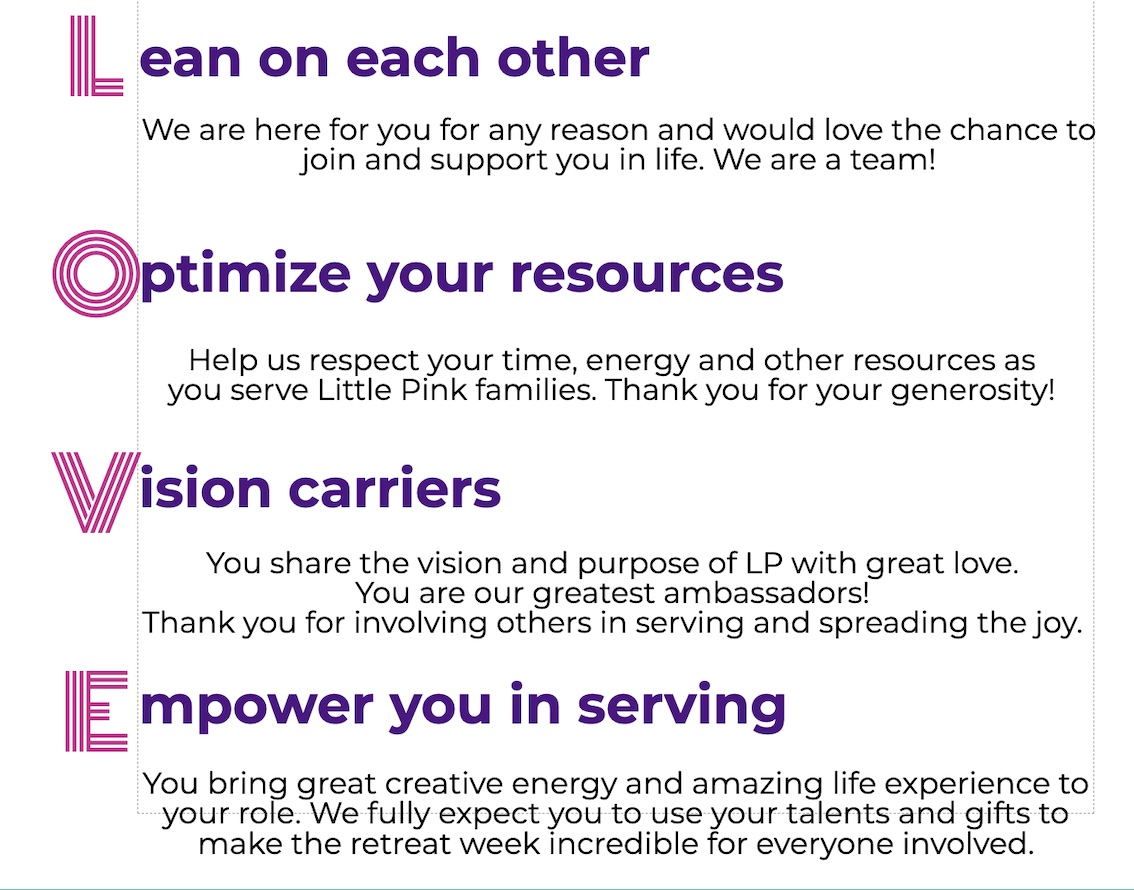 Closing Thooughts
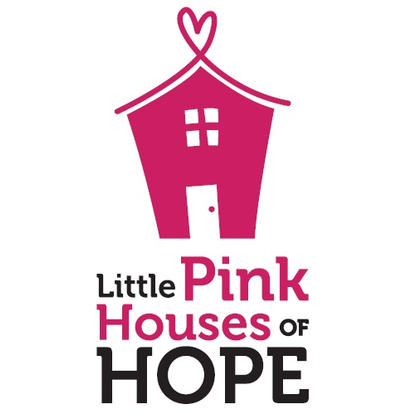 31
CUE THE MUSIC!
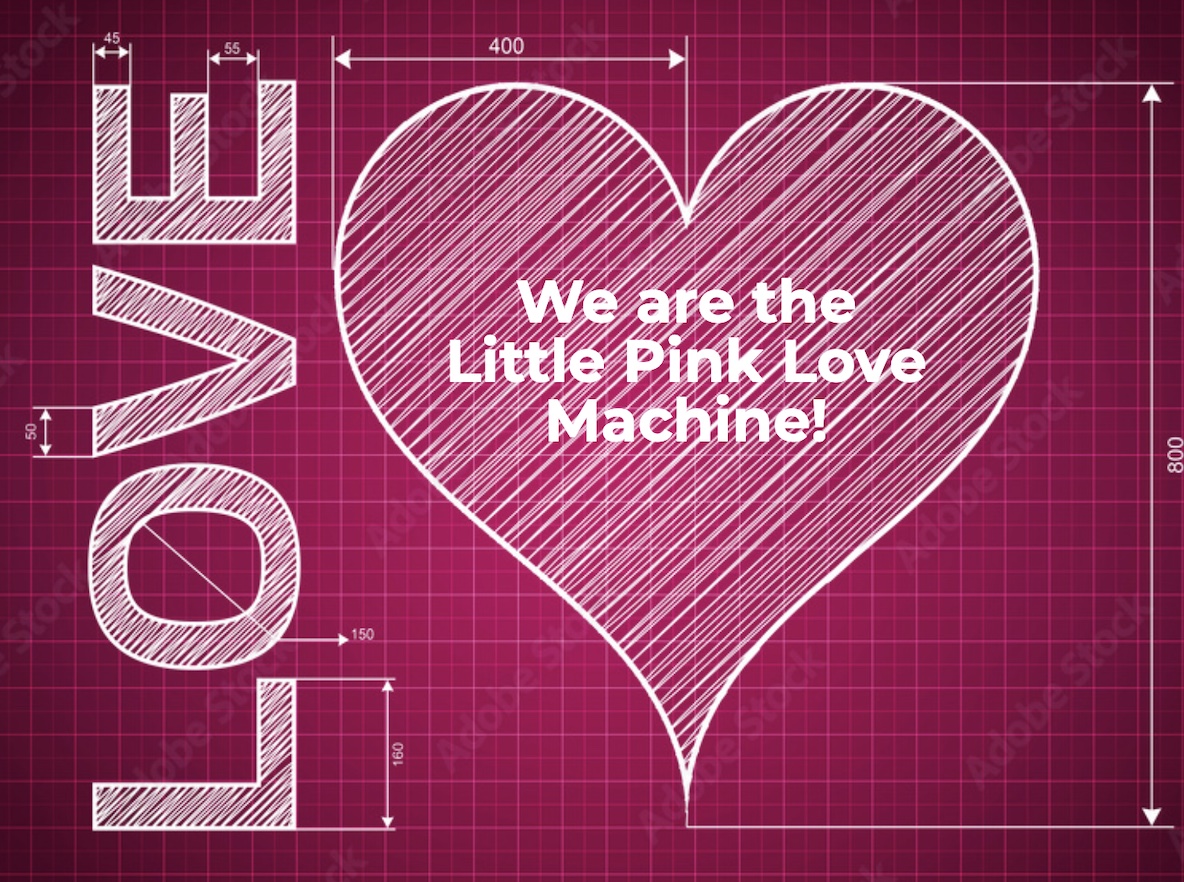 Closing Thooughts
32
We are the LOVE MACHINE!
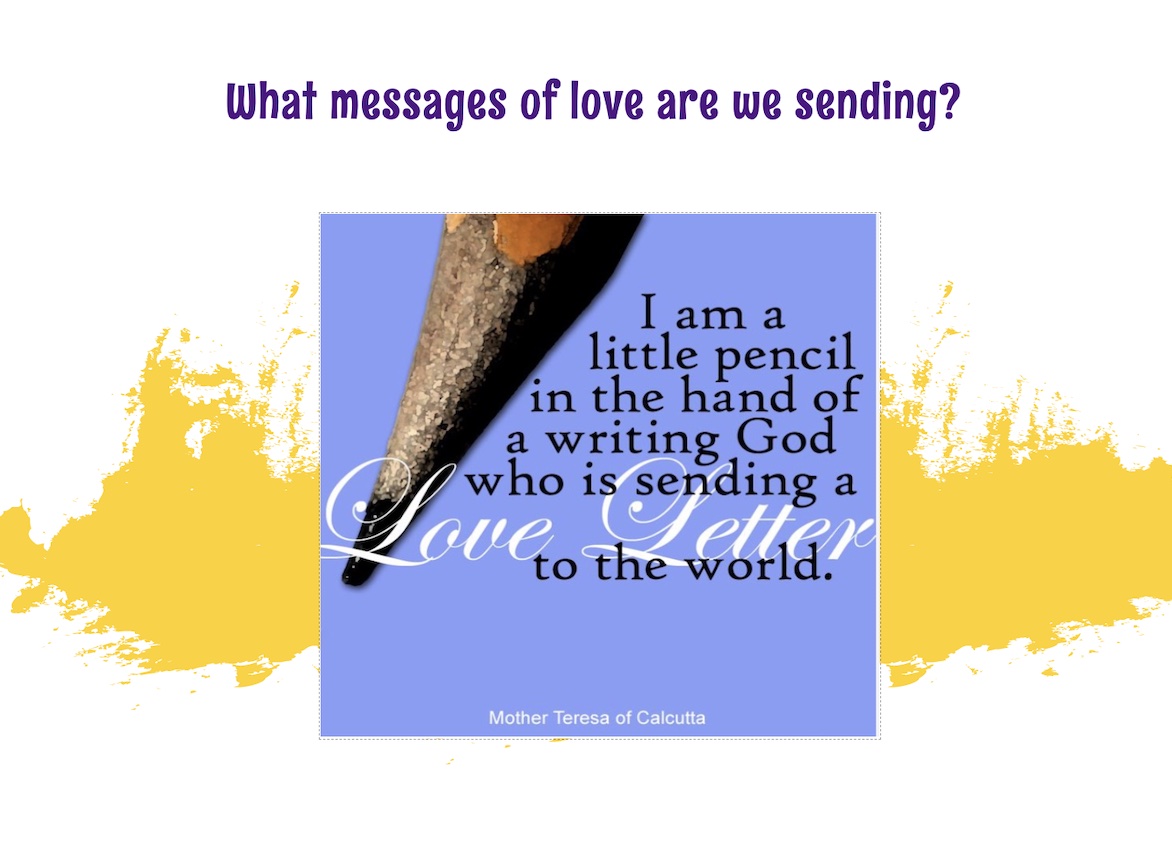 Closing Thooughts
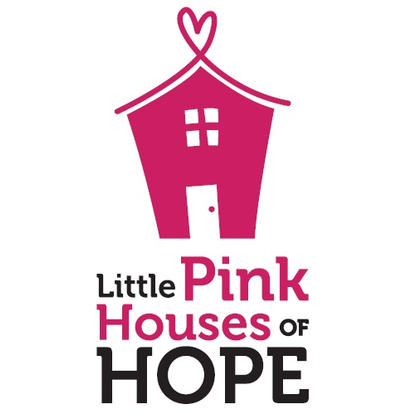 33
THE END!
Closing Thooughts
34
JENGA
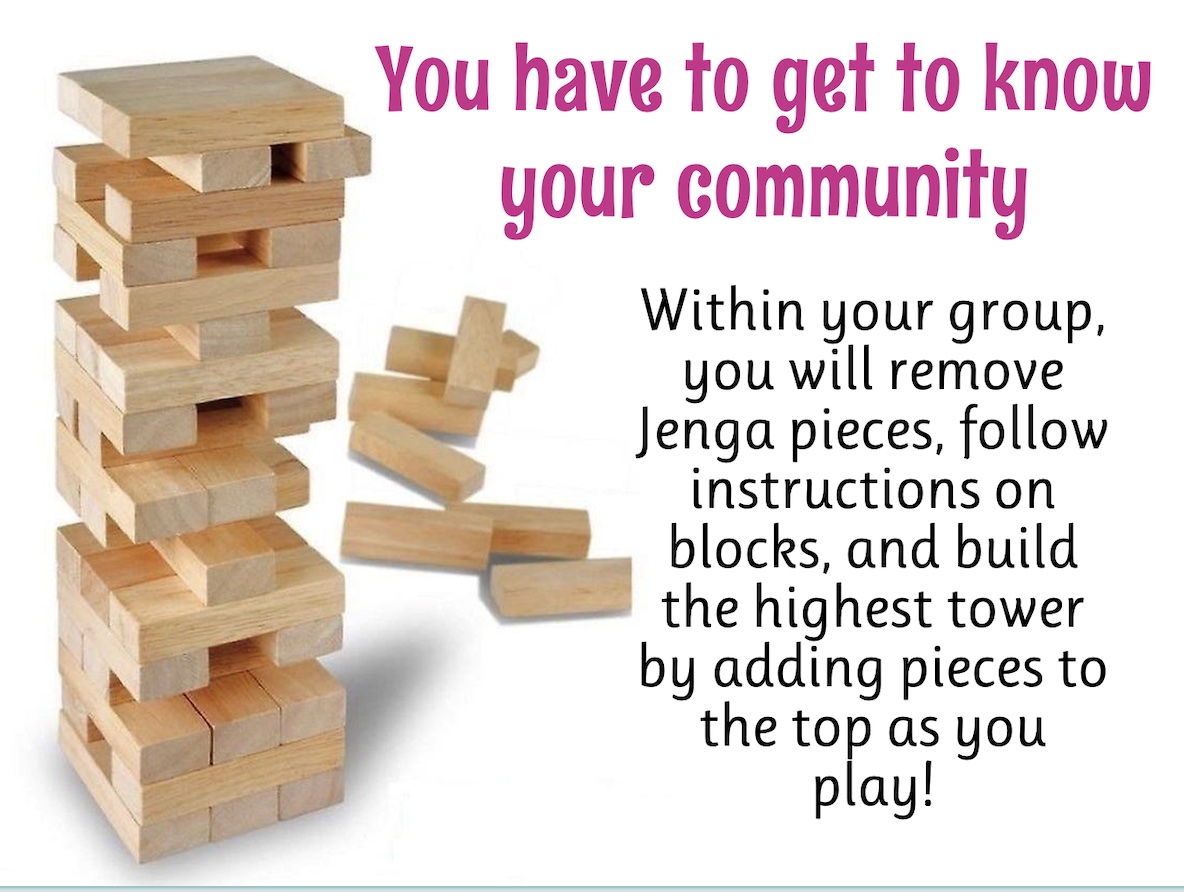 Closing Thooughts
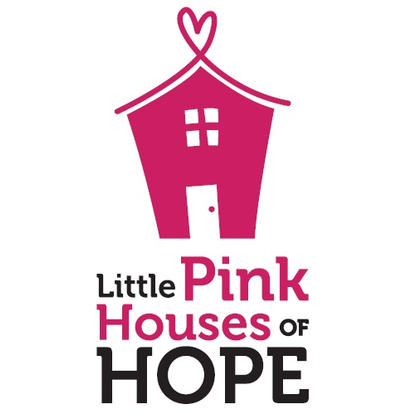 35